SOFTWAREQUALITYCONFERENCE
PACIFIC   NW
Achieving a Culture of Software Quality for Android Robots
Vivek Kumar, Shreyes Joshi, Catherine Lee, Anya Bohra, Krish Aditya, Sneha Jeyasingh AND Bo LI
 [October 14-16, 2019]
PNSQC ™
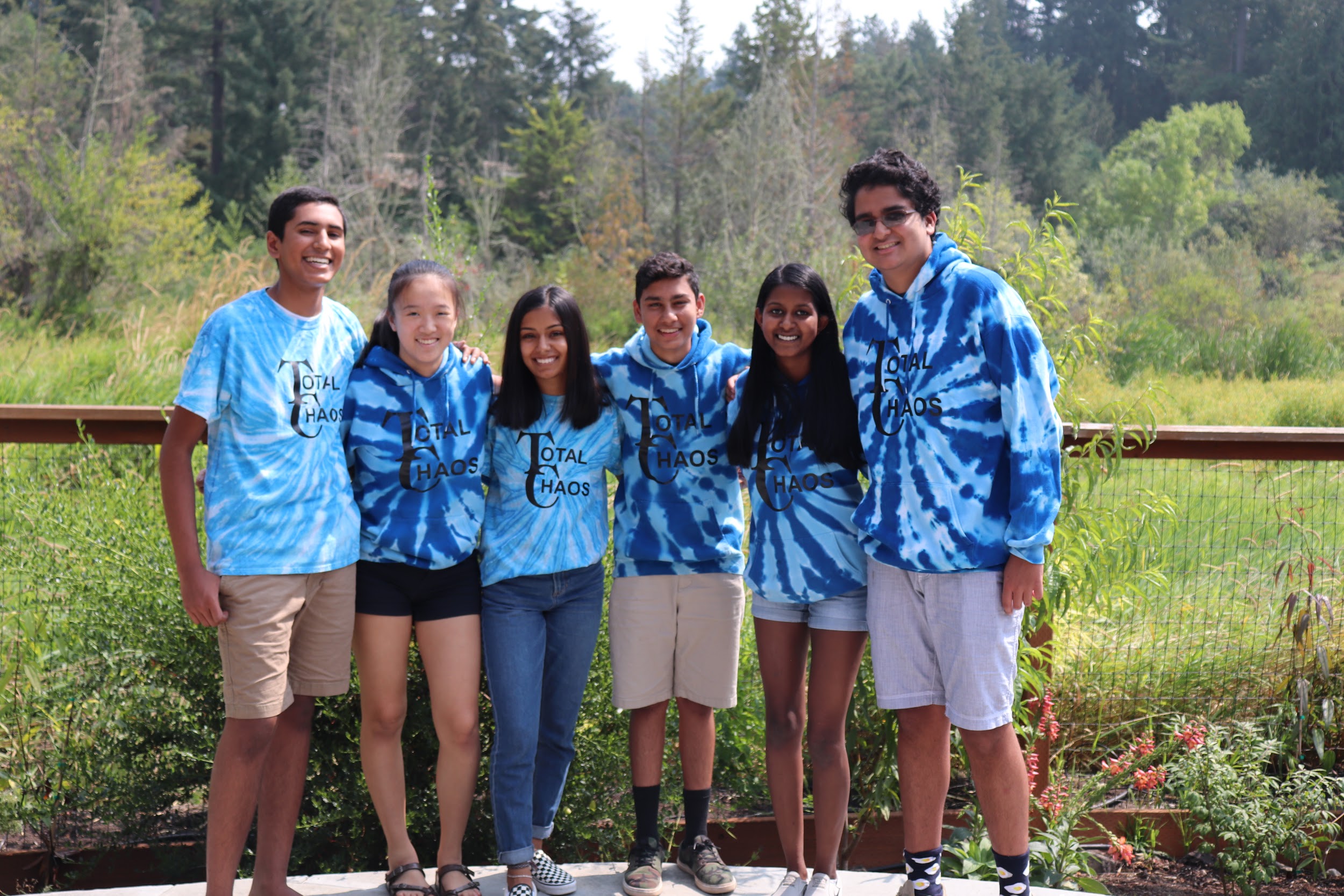 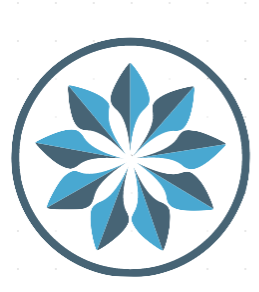 2
PNSQC ™
[Speaker Notes: Today we’re going to be talking about the different strategies we used to create a culture of quality as we built competitive android robots. We’ll talk about the Athena Work Culture and how that enables modular design, using sensors to create quality programs, and creating quality through effective documentation.]
Creating Quality
Athena culture 
Modular designs
Sensors in programming
Effective documentation
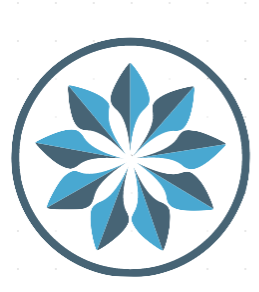 3
PNSQC ™
[Speaker Notes: Today we’re going to be talking about the different strategies we used to create a culture of quality as we built competitive android robots. We’ll talk about the Athena Work Culture and how that enables modular design, using sensors to create quality programs, and creating quality through effective documentation.]
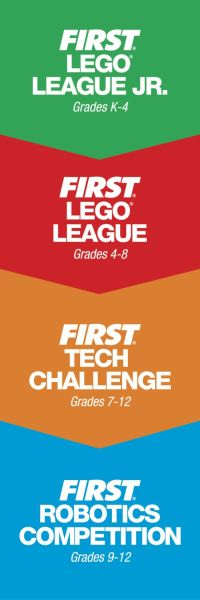 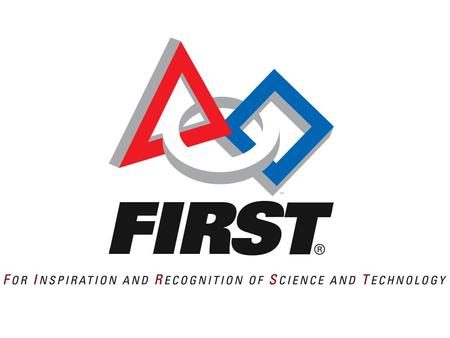 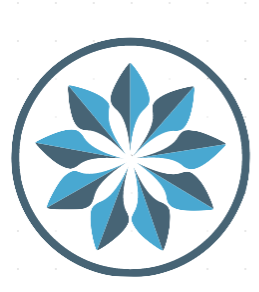 4
PNSQC ™
[Speaker Notes: As I mentioned, we are a FIRST Tech Challenge Team. FTC belongs to the FIRST family of programs. 

FIRST is...
For Inspiration and Recognition of Science and Technology
Nonprofit founded by Dean Kamen in 1989
Four robotics programs for all ages, designed to introduce them to the world of STEM]
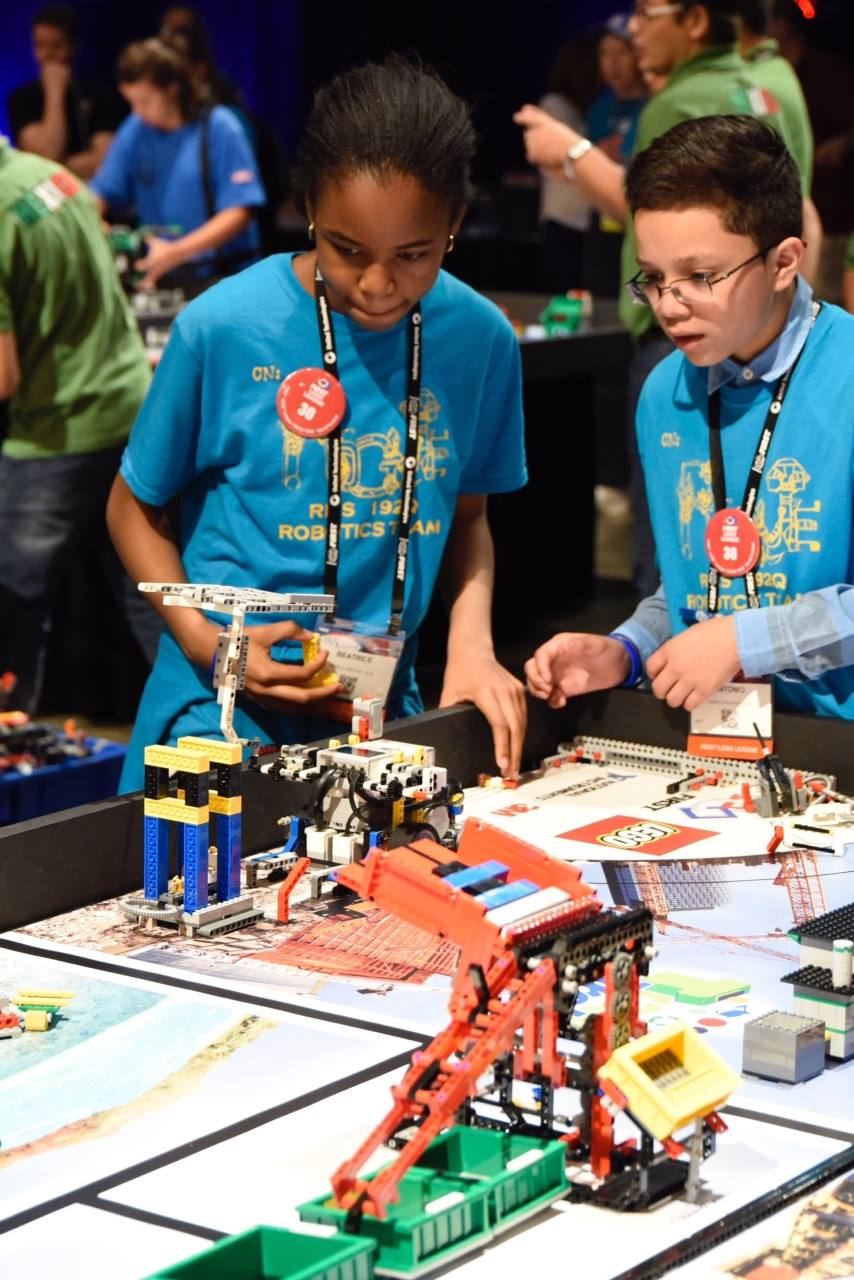 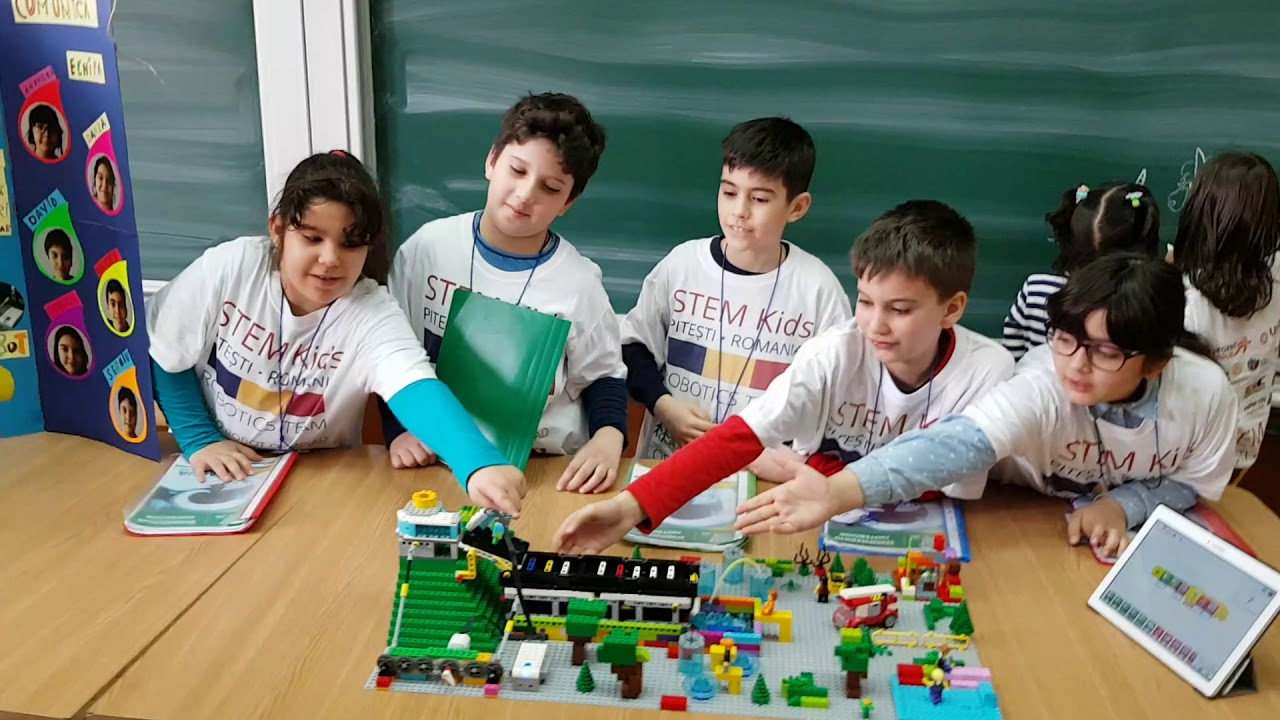 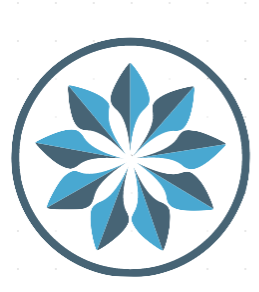 5
PNSQC ™
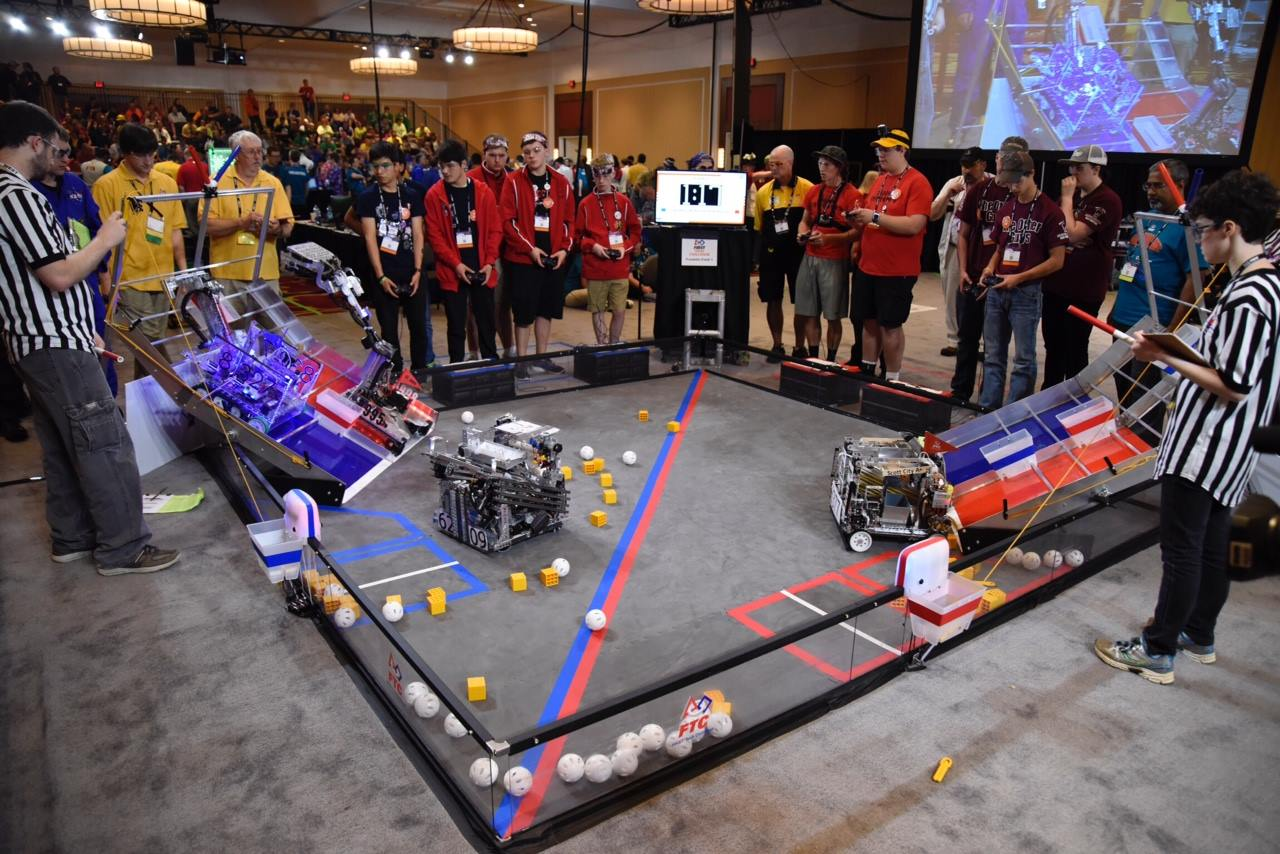 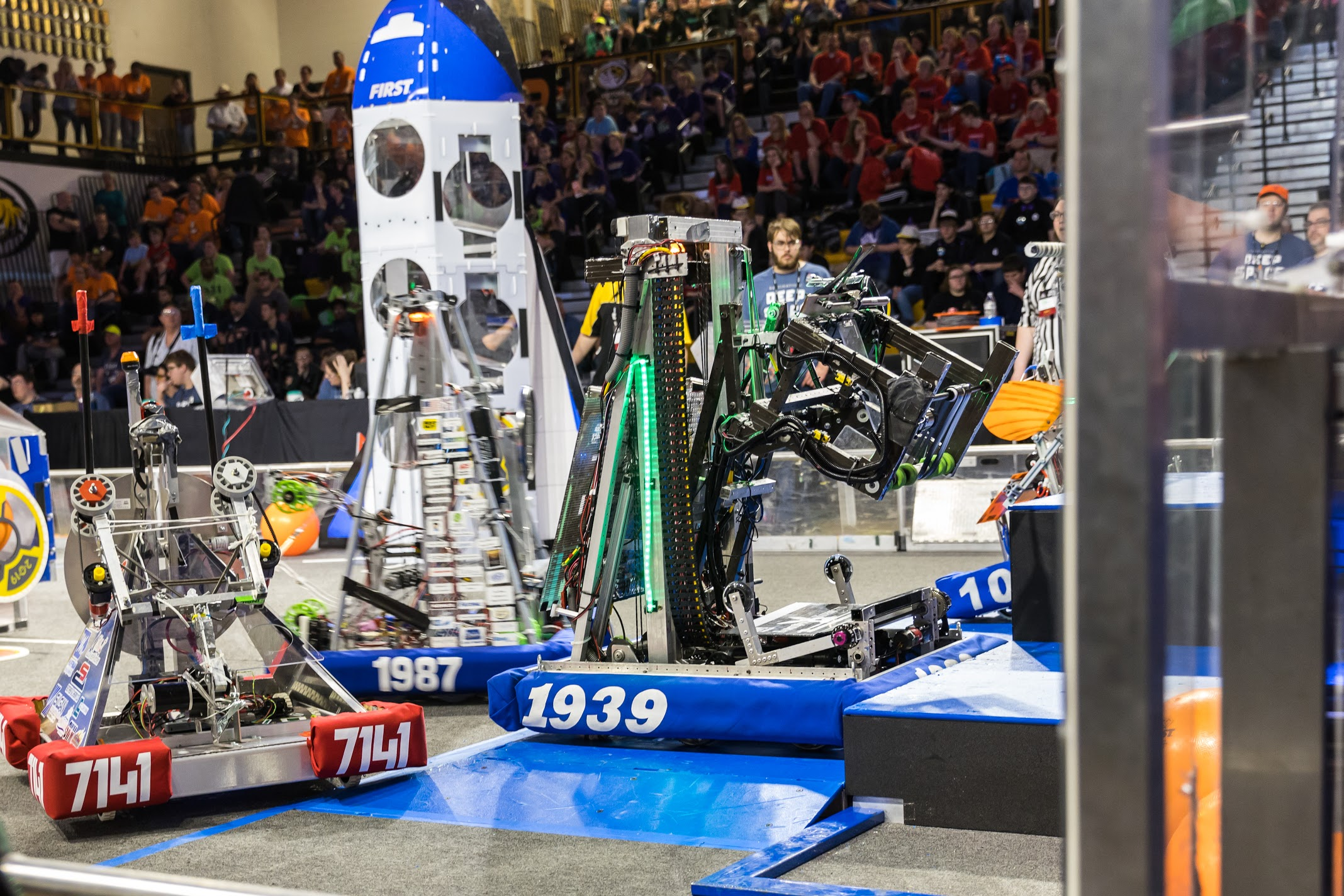 6
PNSQC ™
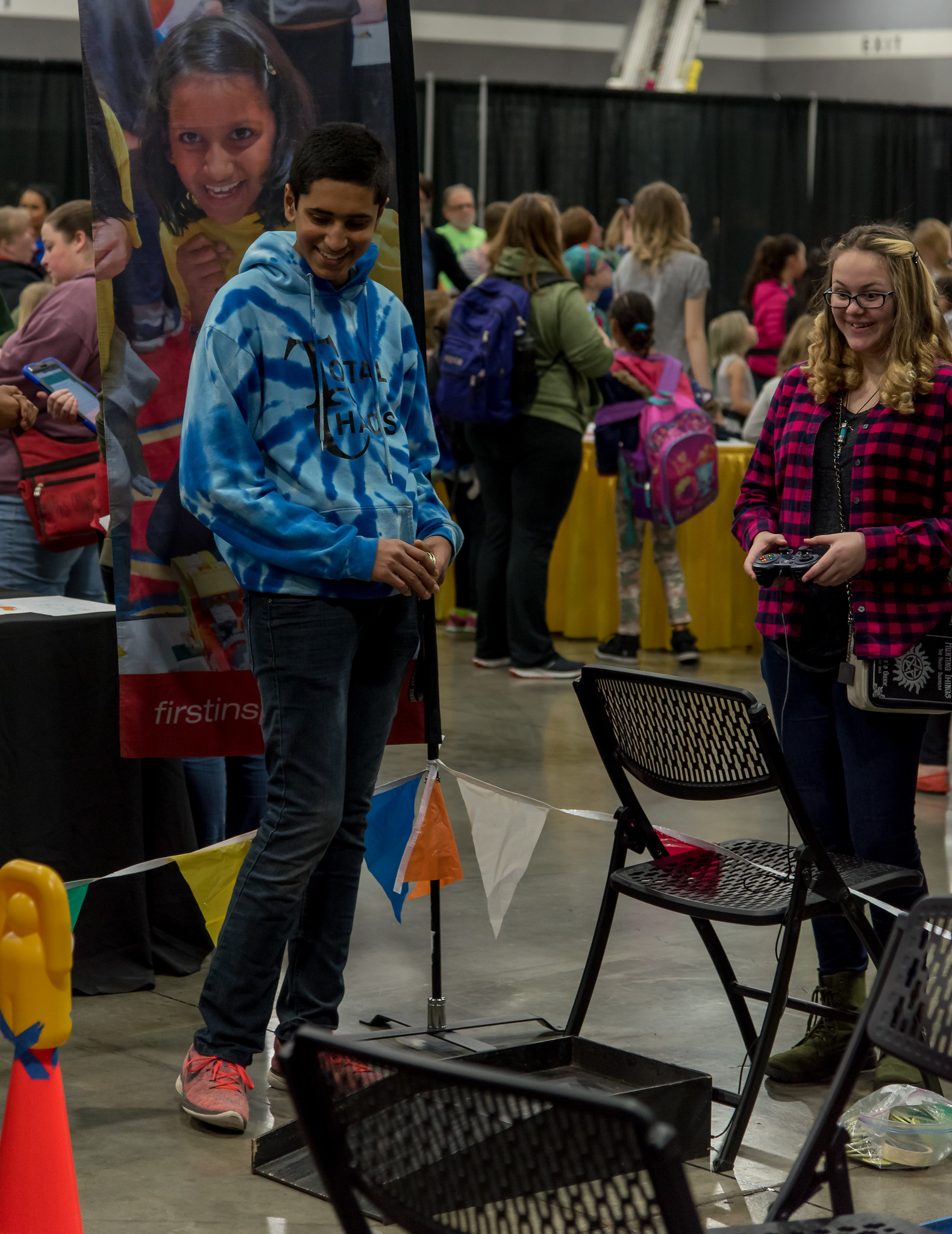 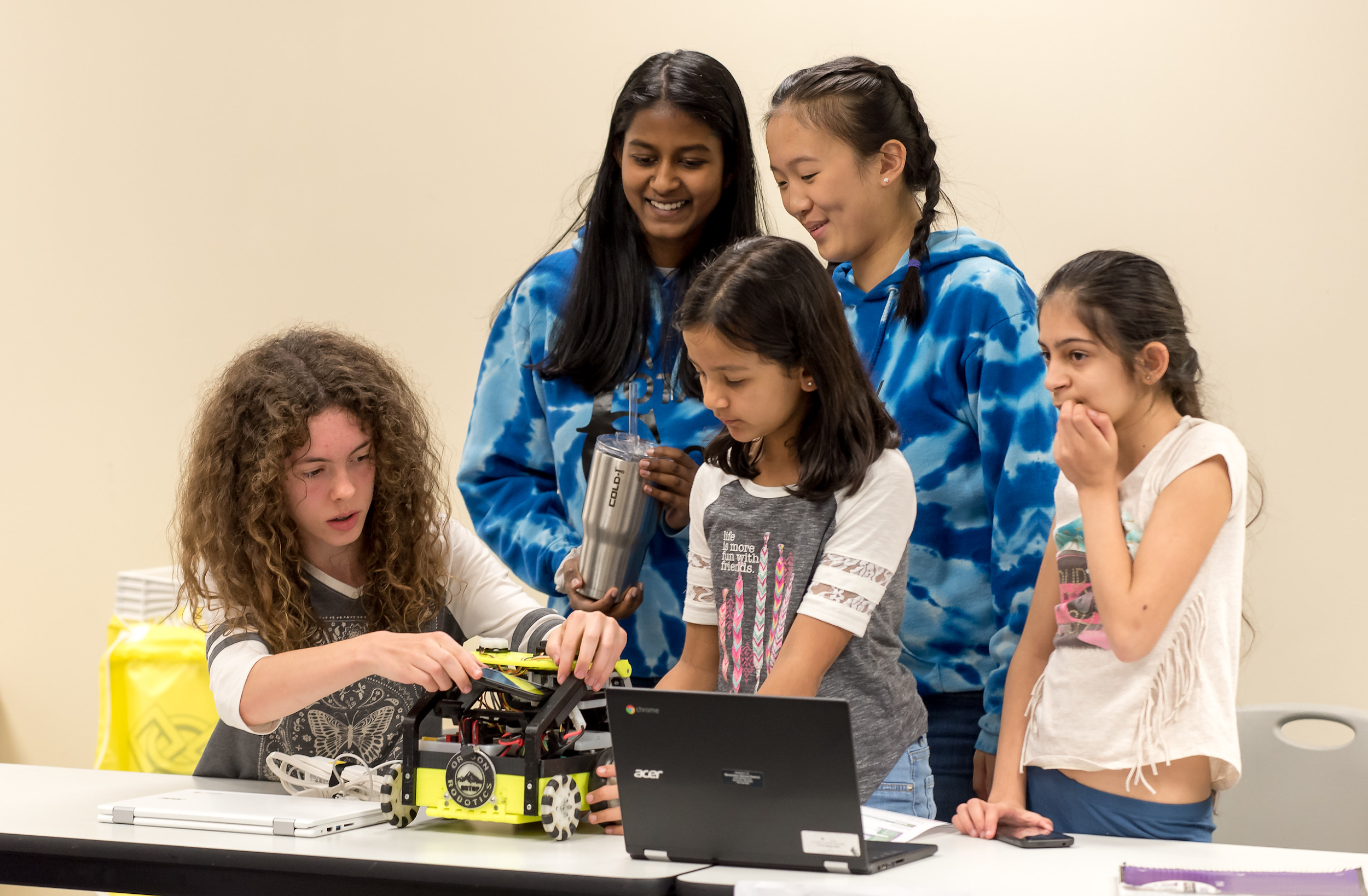 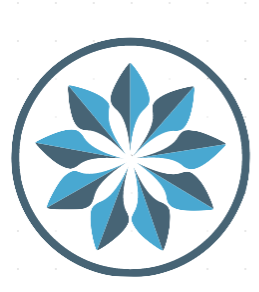 7
PNSQC ™
[Speaker Notes: Emphasis on outreach (talk about our own examples?)
FTC teaches us not just about robots, but about business, marketing, advocacy, and teamwork.
We have 50+ years of FIRST experience, all of us have been part of multiple FIRST programs. 
Our team has been to State four years, been to worlds once. 
We have won recognition for our expansive outreach efforts]
Game Overview
Field: 12ft by 12ft
Autonomous Period: 30 seconds
Driver Control Period: 2 minutes
2 Drivers and 1 Coach
End Game: 30 seconds
2 vs. 2
Chosen Randomly
Challenges change every year
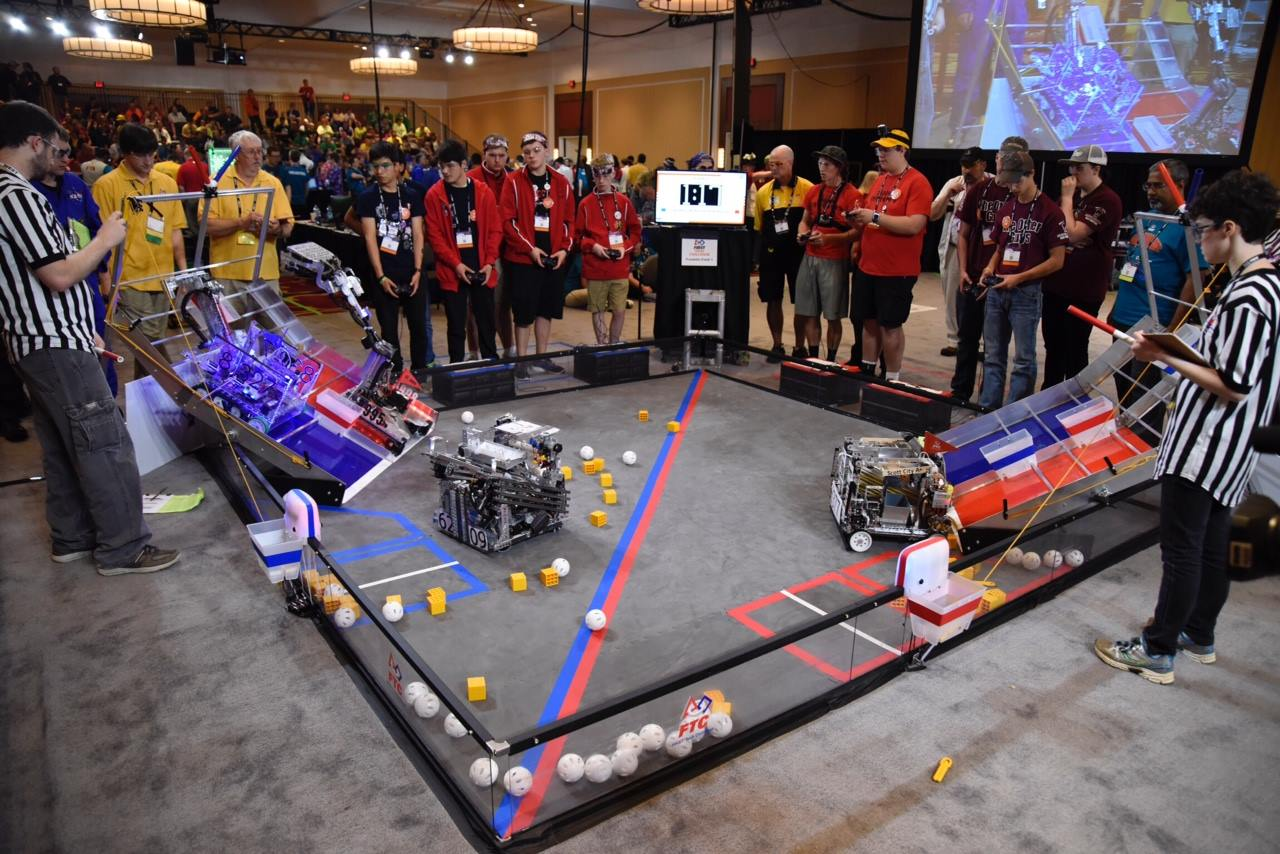 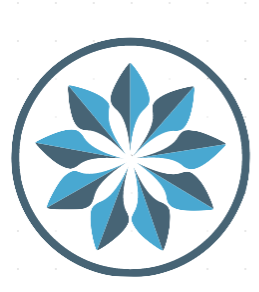 8
PNSQC ™
[Speaker Notes: Autonomous Period
● Drop down and unlatch from the lander (30 points)
● Knock off only the gold mineral from the tape mark (25 points)
● Drop a small team marker in their corresponding depot (15 points)
● Park in a parking zone (10 points)

Driver Control Period Scoring
● Collect minerals from the crater and deposit them in the lander (5
points each). The minerals have to be deposited in the
corresponding cargo hold to be counted for points. The robot can
only hold 2 minerals at a time.
● Collect minerals and deposit them in the depot (2 points each)

End Game Scoring
● Continue scoring minerals (5 points each)
● Latch and hang on the lander (50 points)
● Partially park in crater (15 points)
● Fully park in crater (25 points)]
Lander
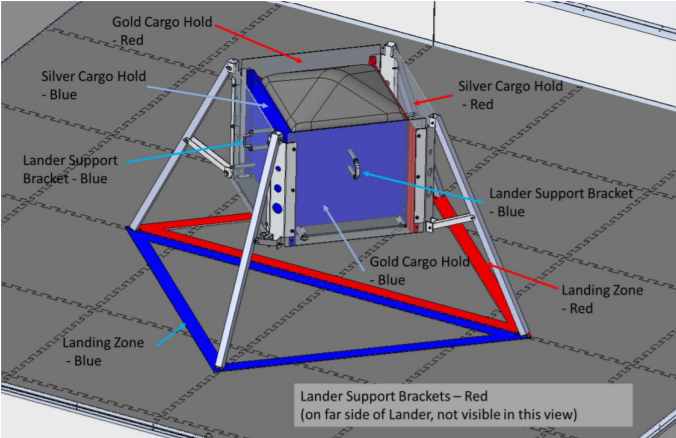 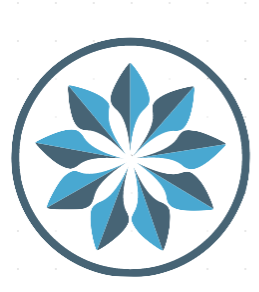 9
PNSQC ™
Rover Ruckus 2018-2019
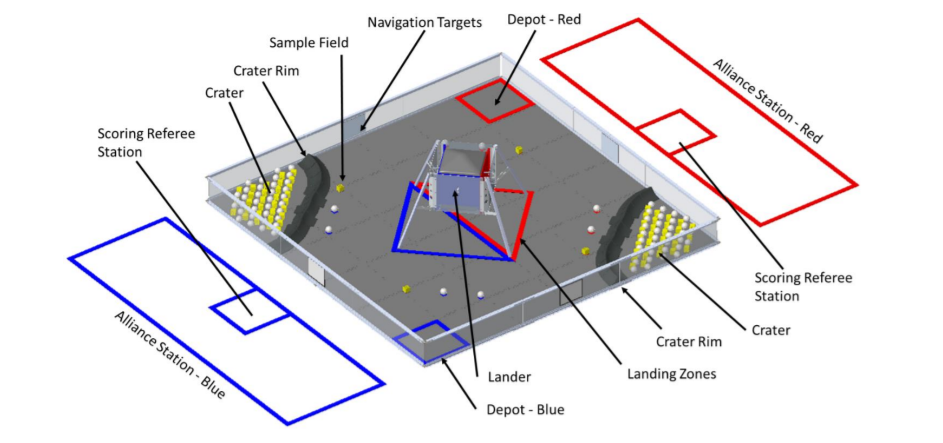 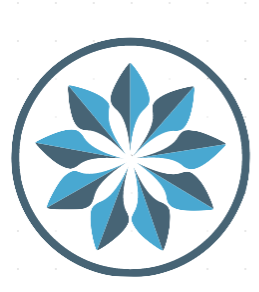 10
PNSQC ™
Our Robot
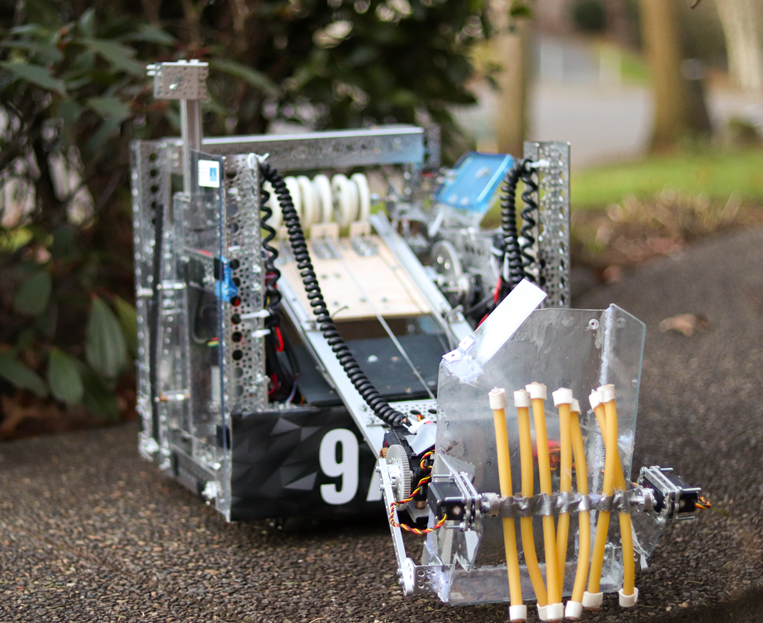 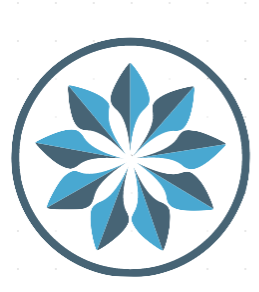 11
PNSQC ™
Drivetrain
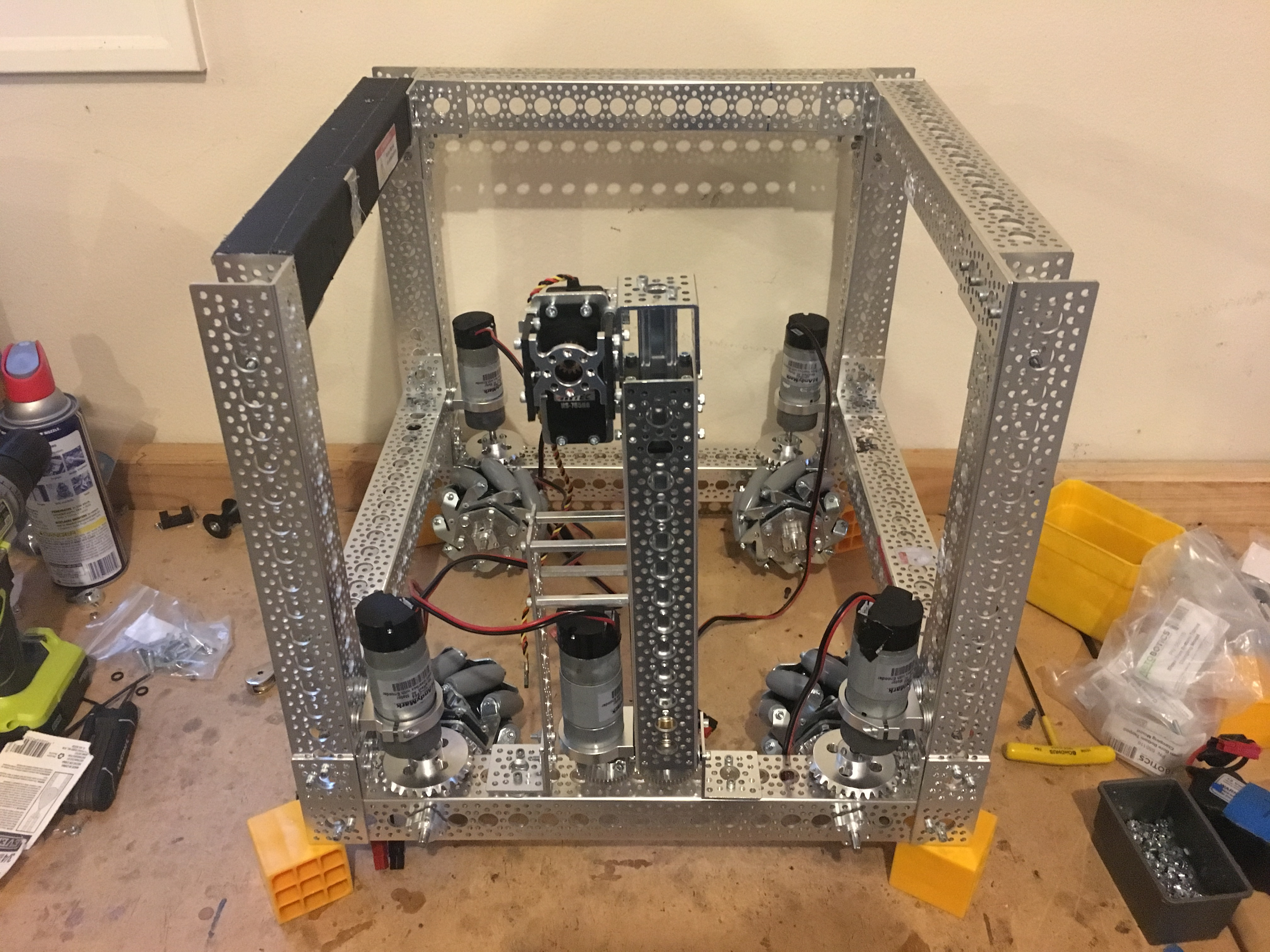 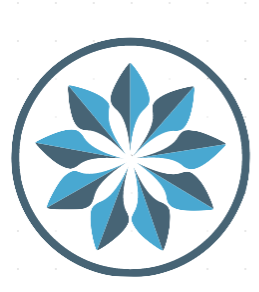 12
PNSQC ™
Scoring and Depositing
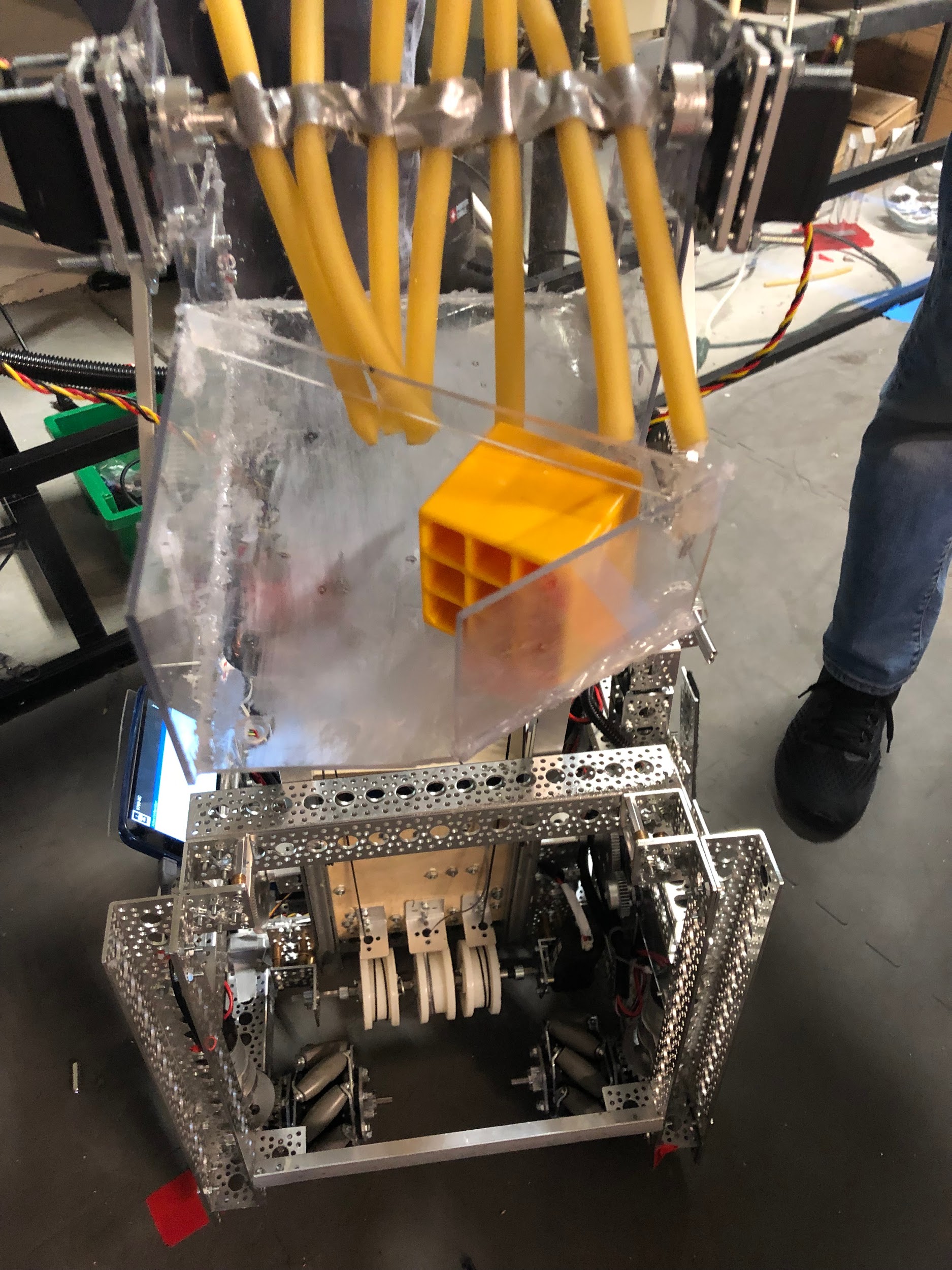 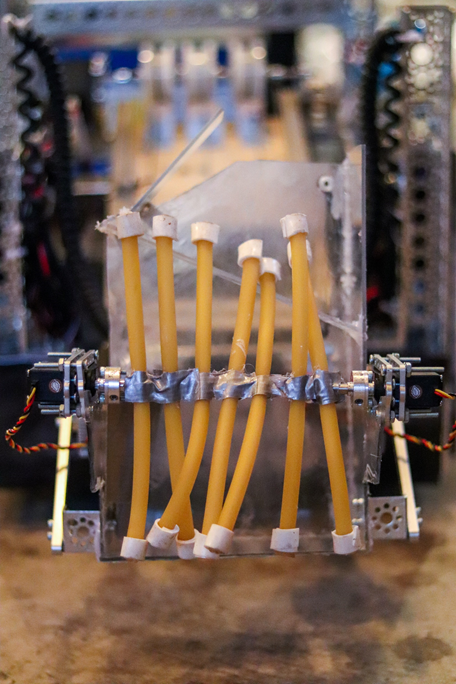 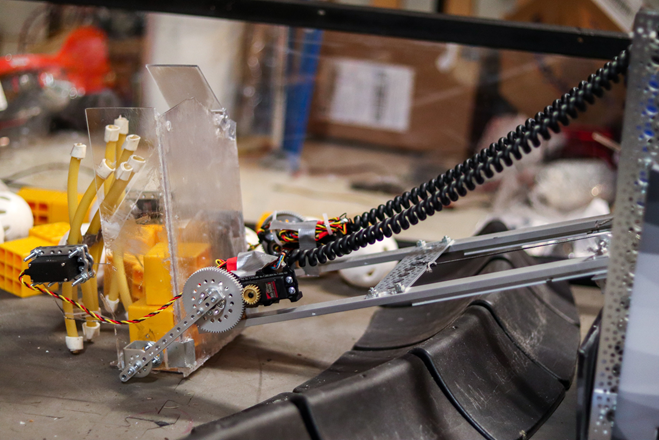 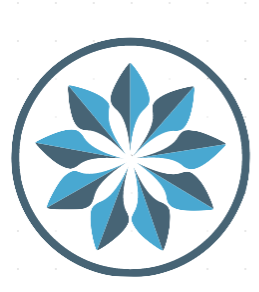 13
PNSQC ™
Charles Handy Theory
Power Culture (Zeus)
Role Culture (Apollo)
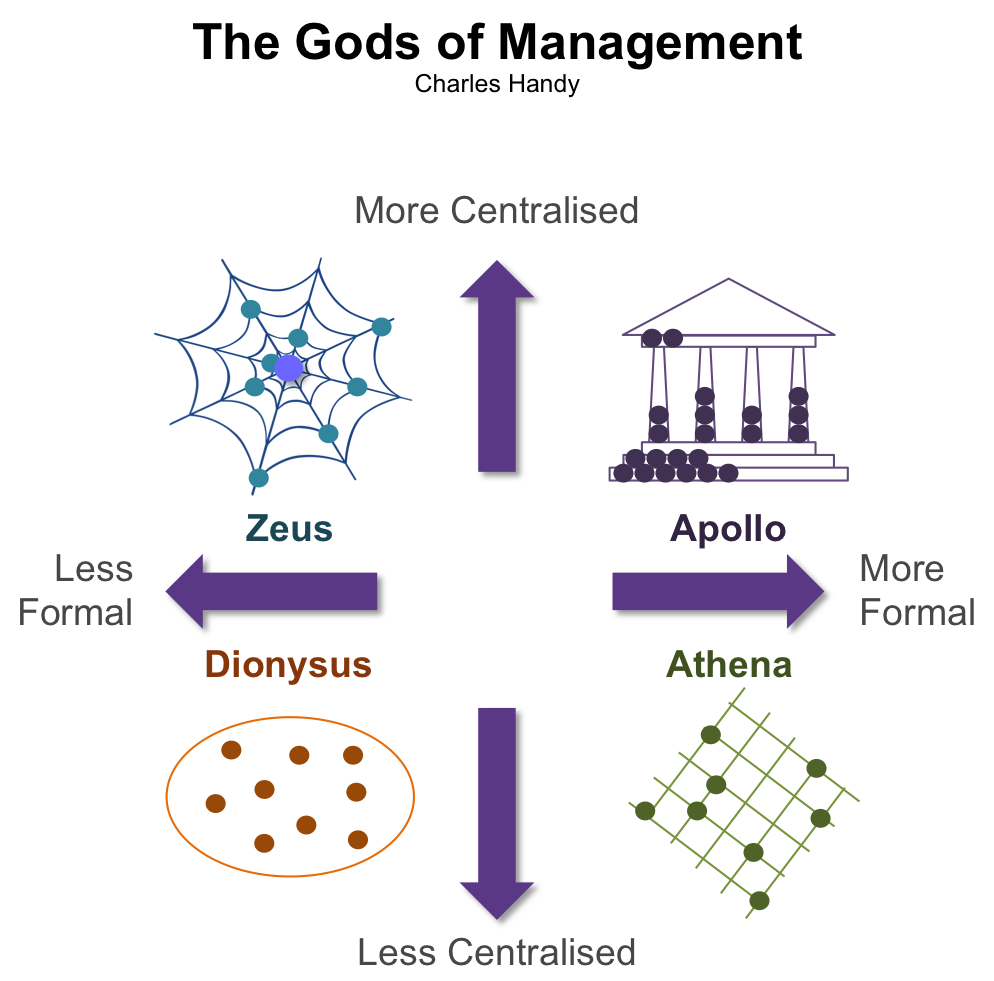 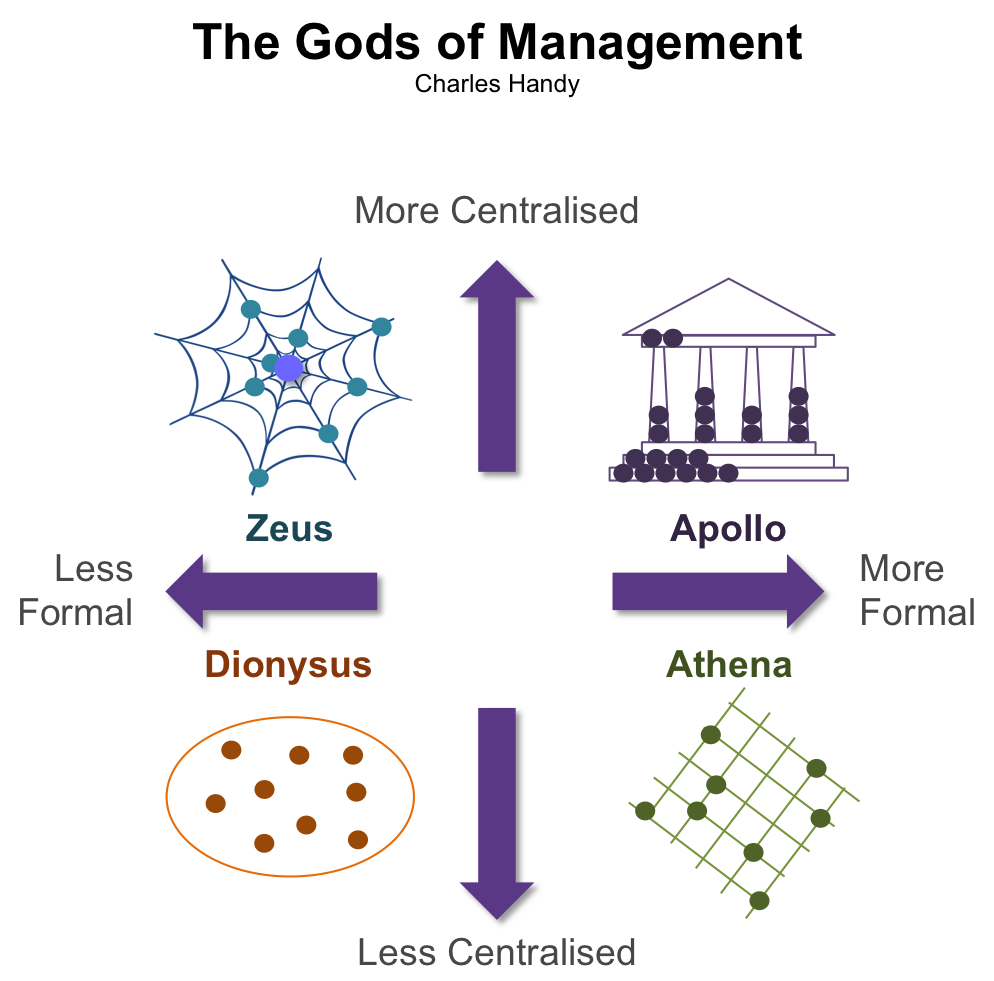 Person Culture (Dionysius)
Task Culture (Athena)
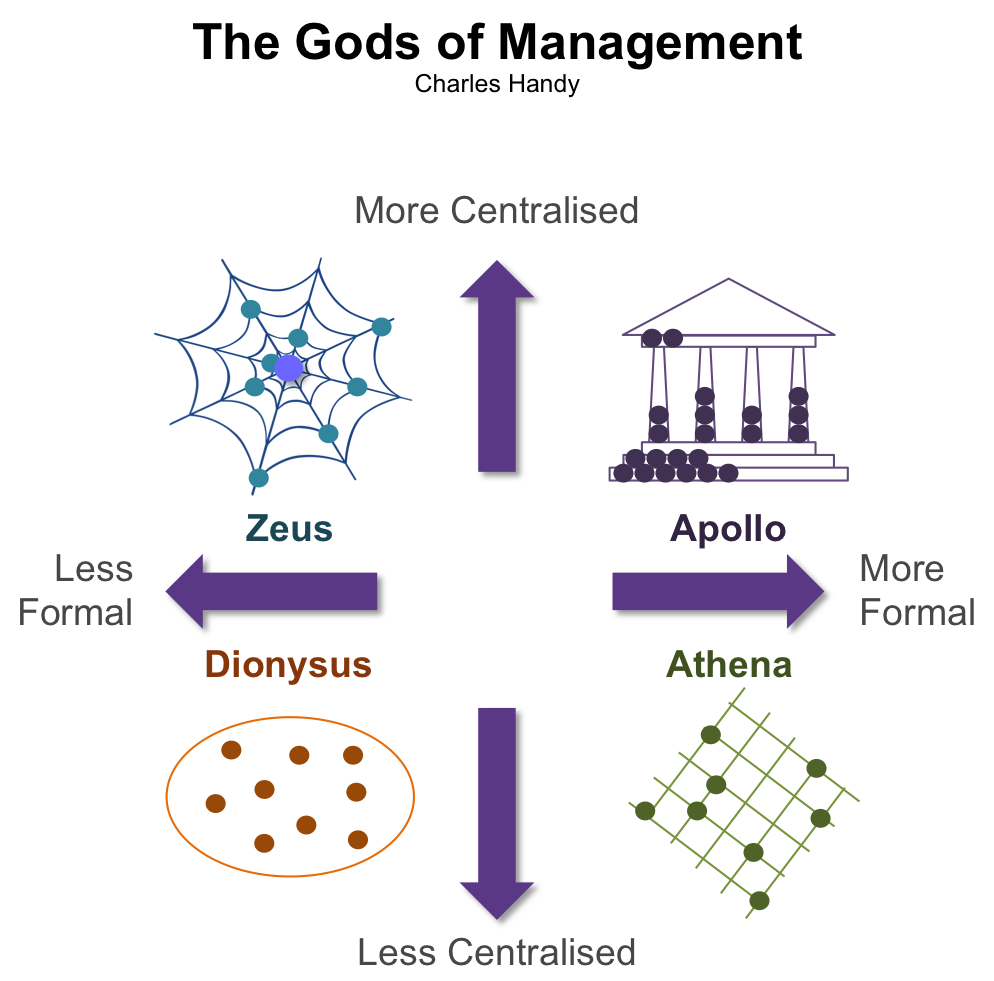 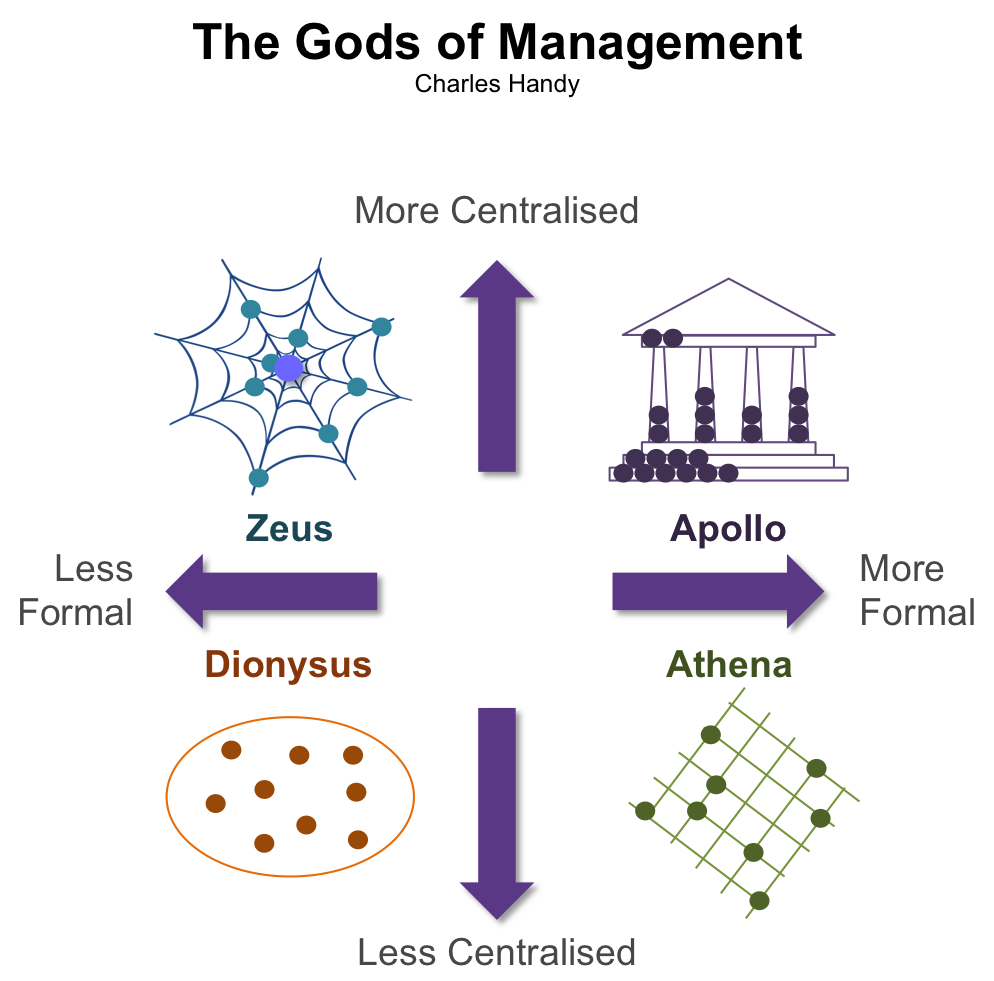 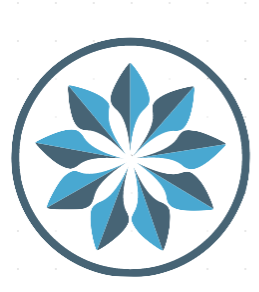 14
PNSQC ™
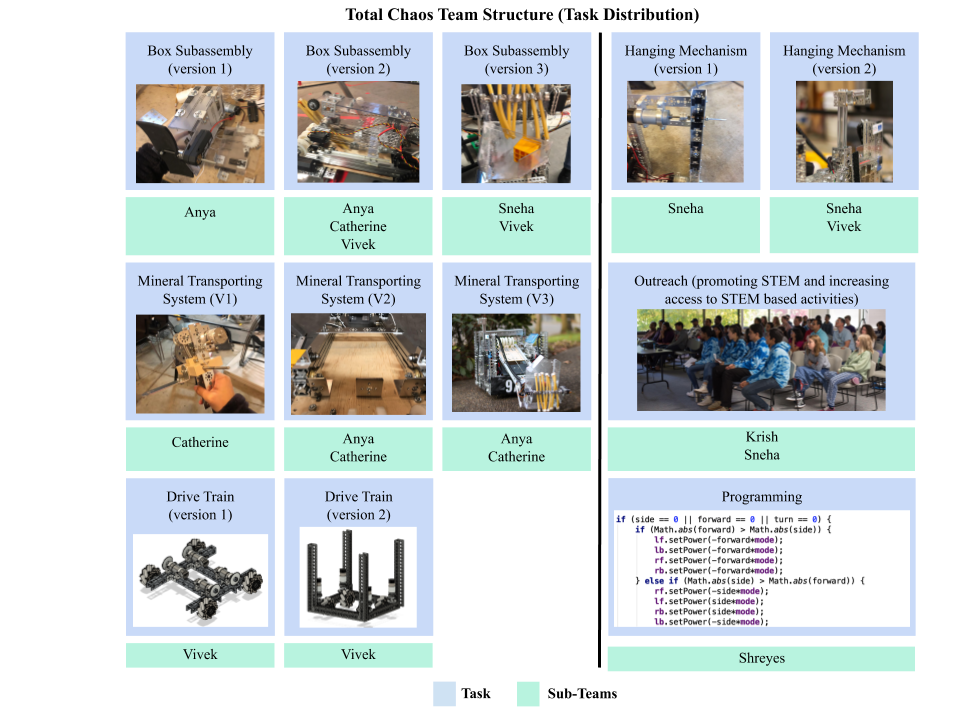 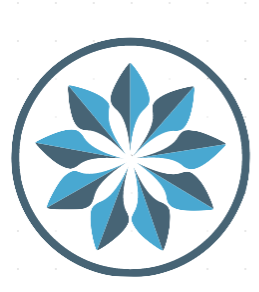 15
PNSQC ™
Improvements After Competition #1
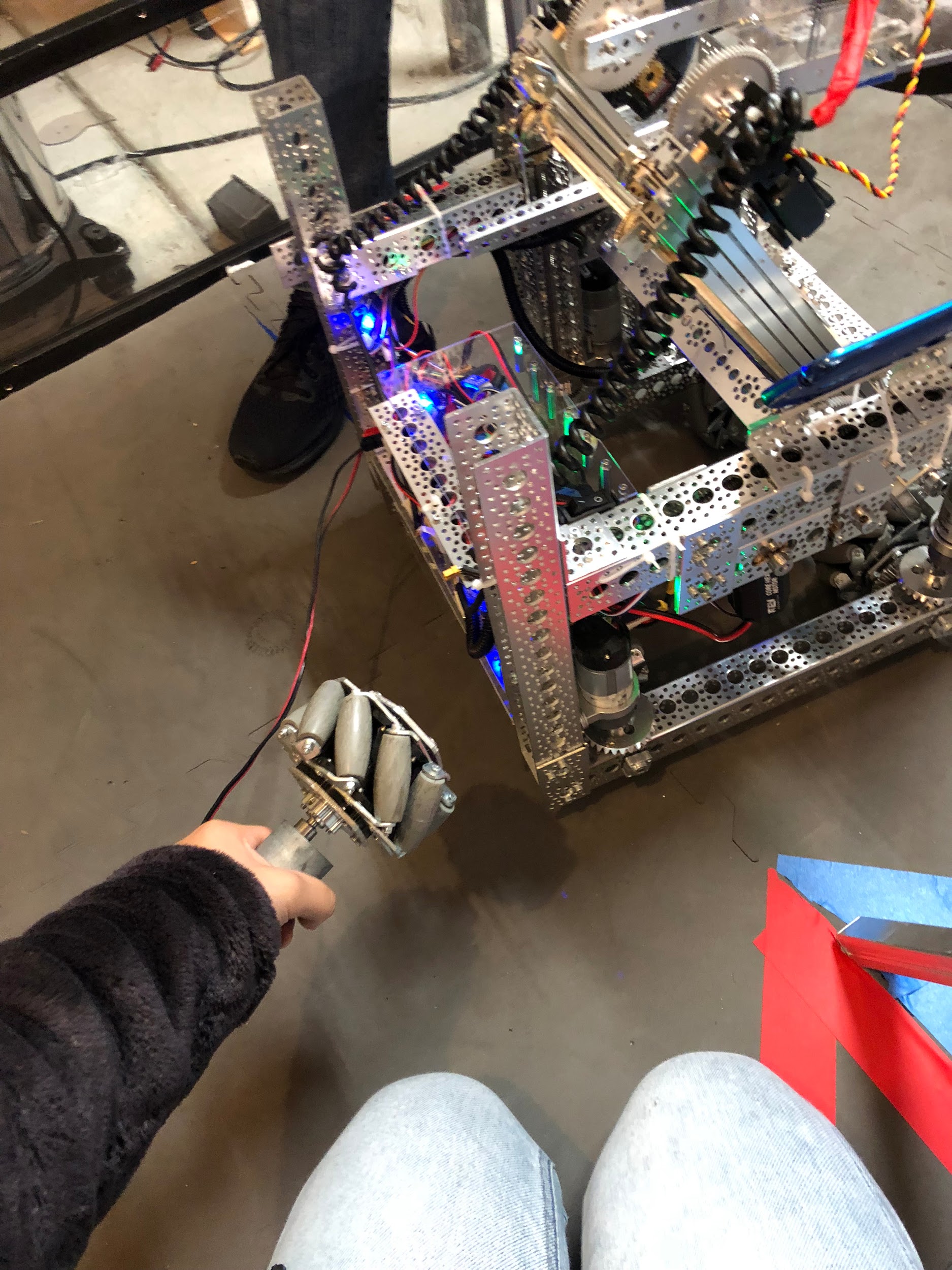 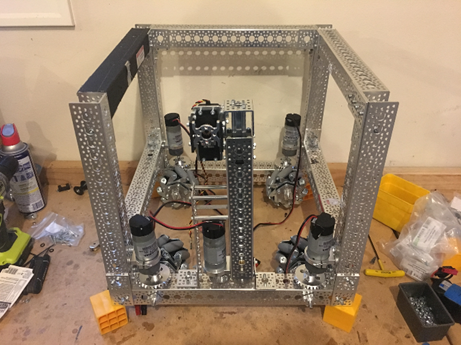 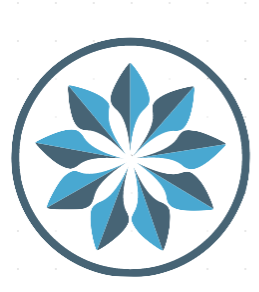 16
PNSQC ™
Improvements After Competition #1
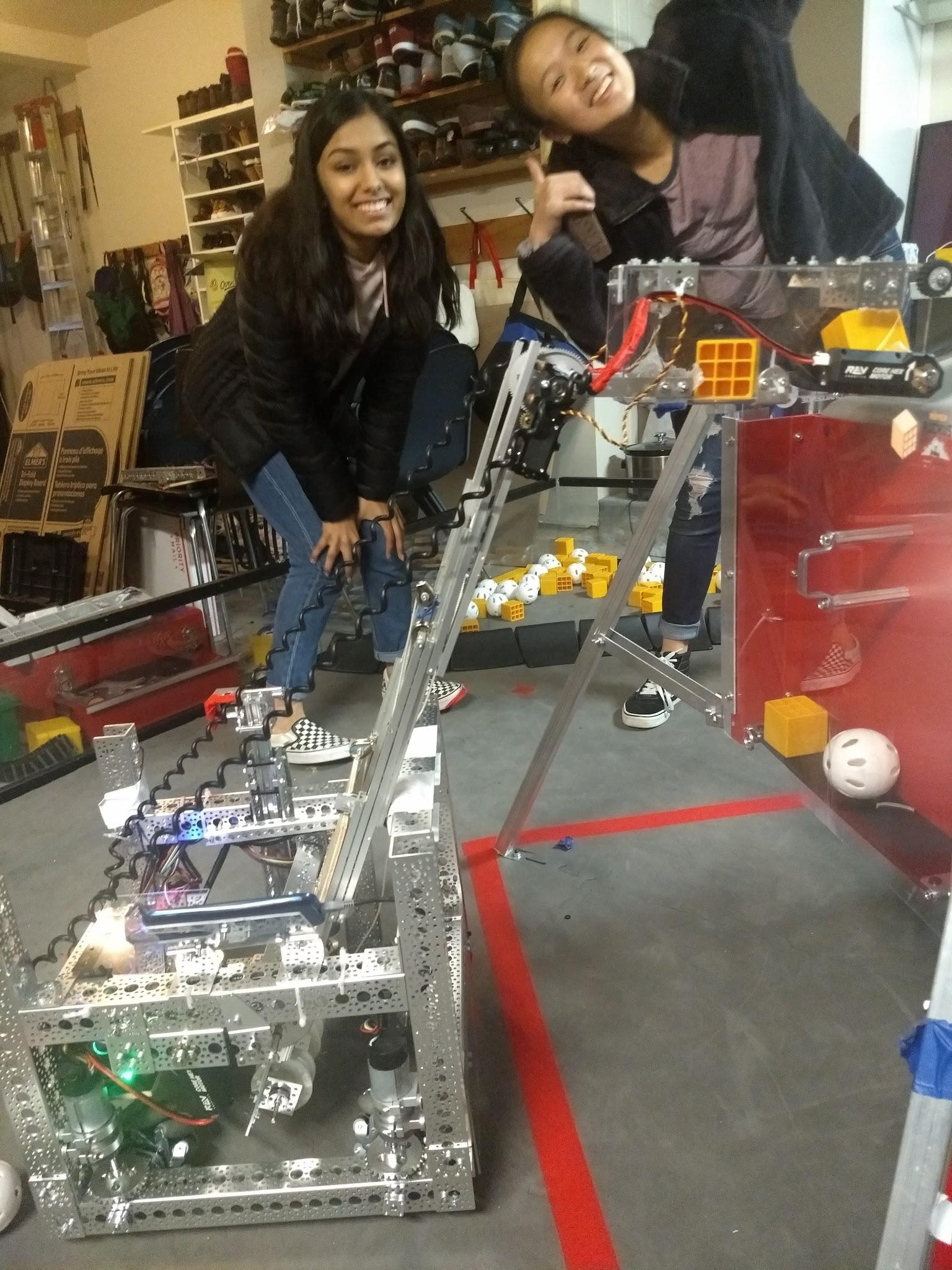 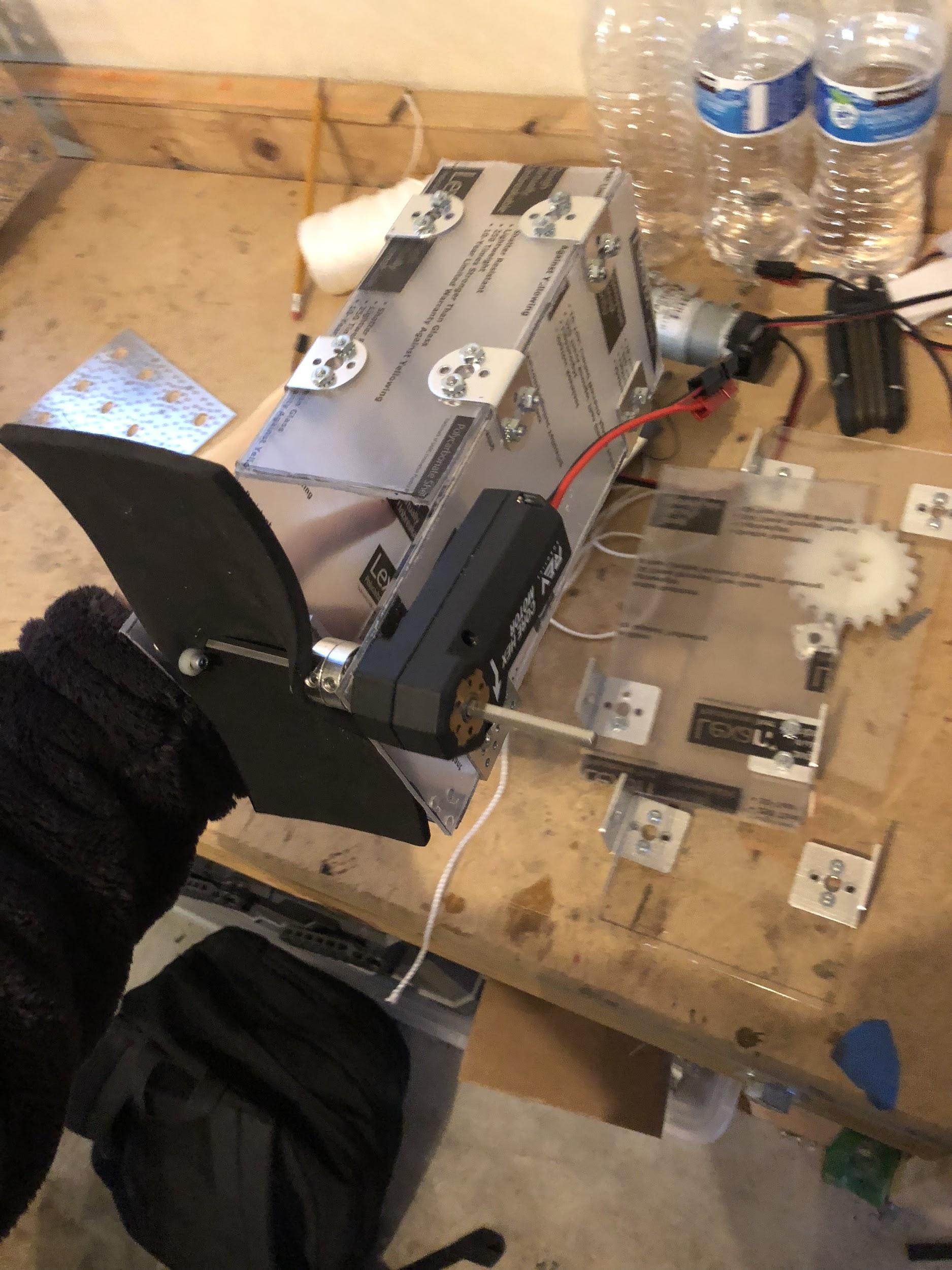 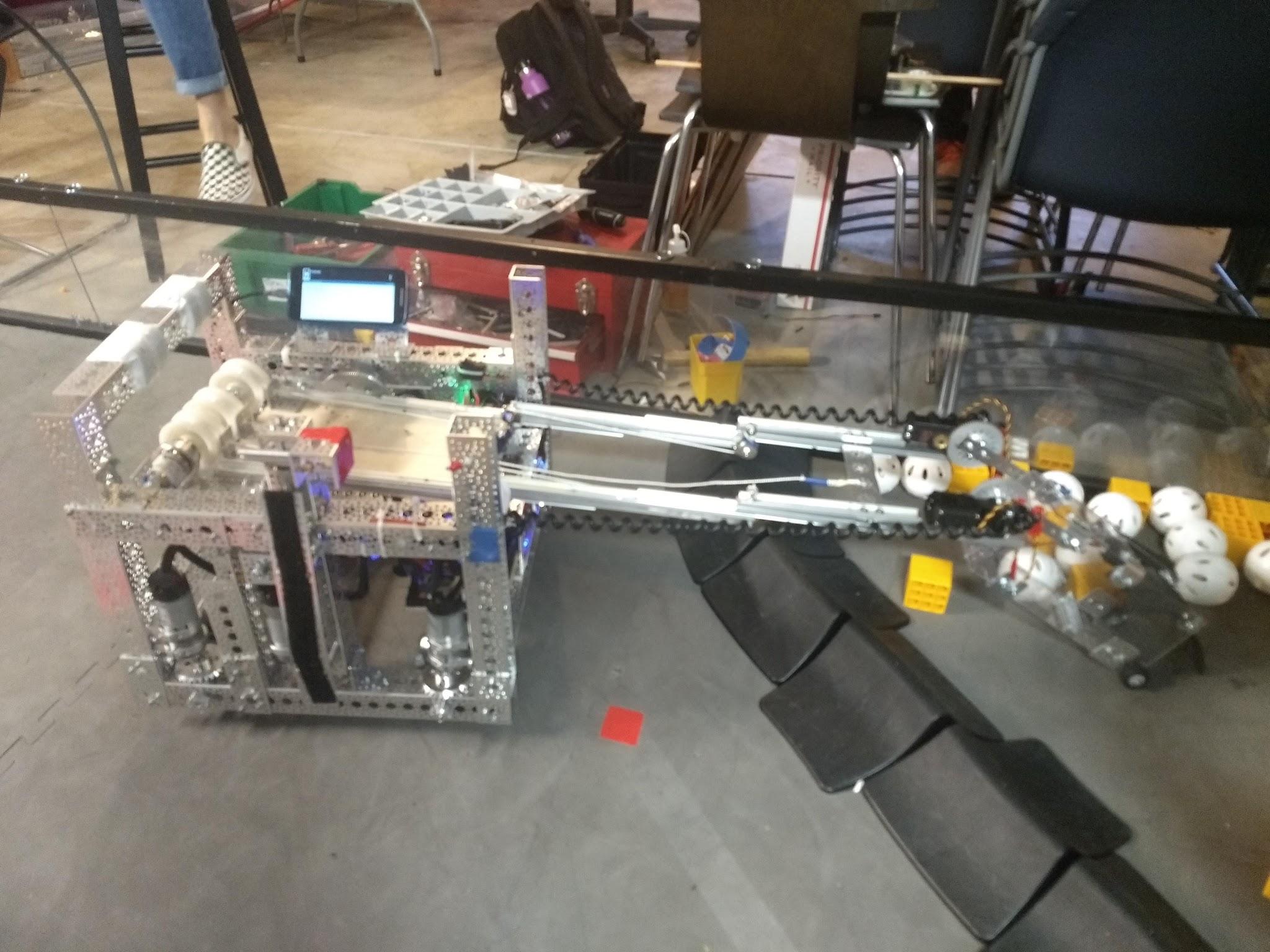 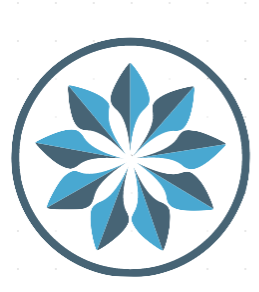 17
PNSQC ™
Improvements After Competition #1
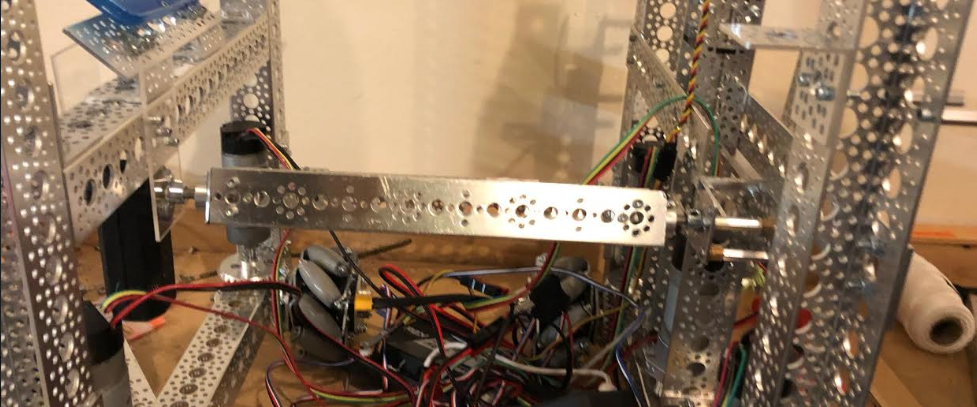 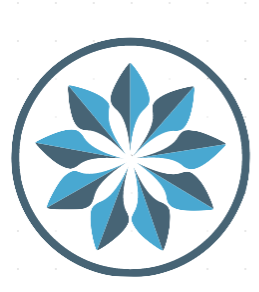 18
PNSQC ™
Improvements After Competition #1
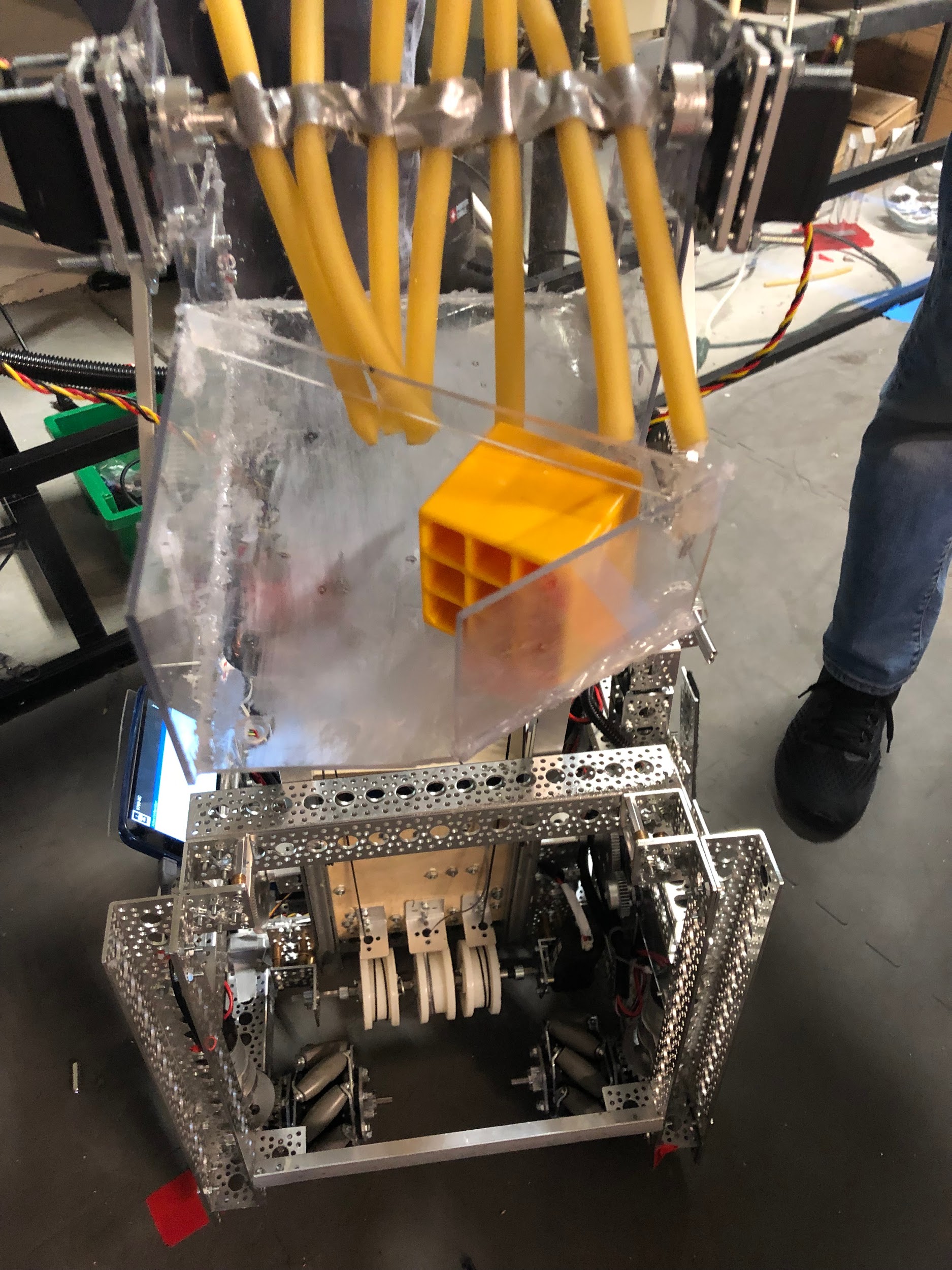 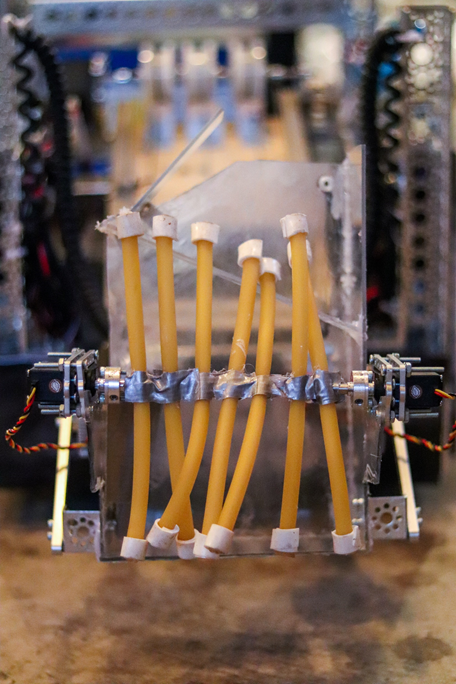 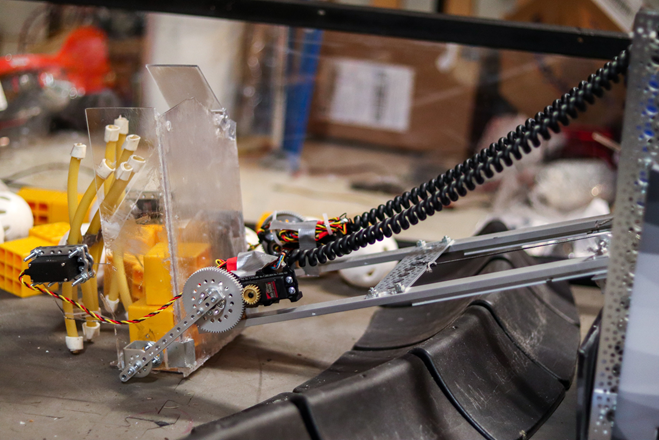 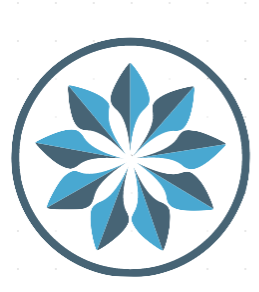 19
PNSQC ™
Robot Scoring Capability
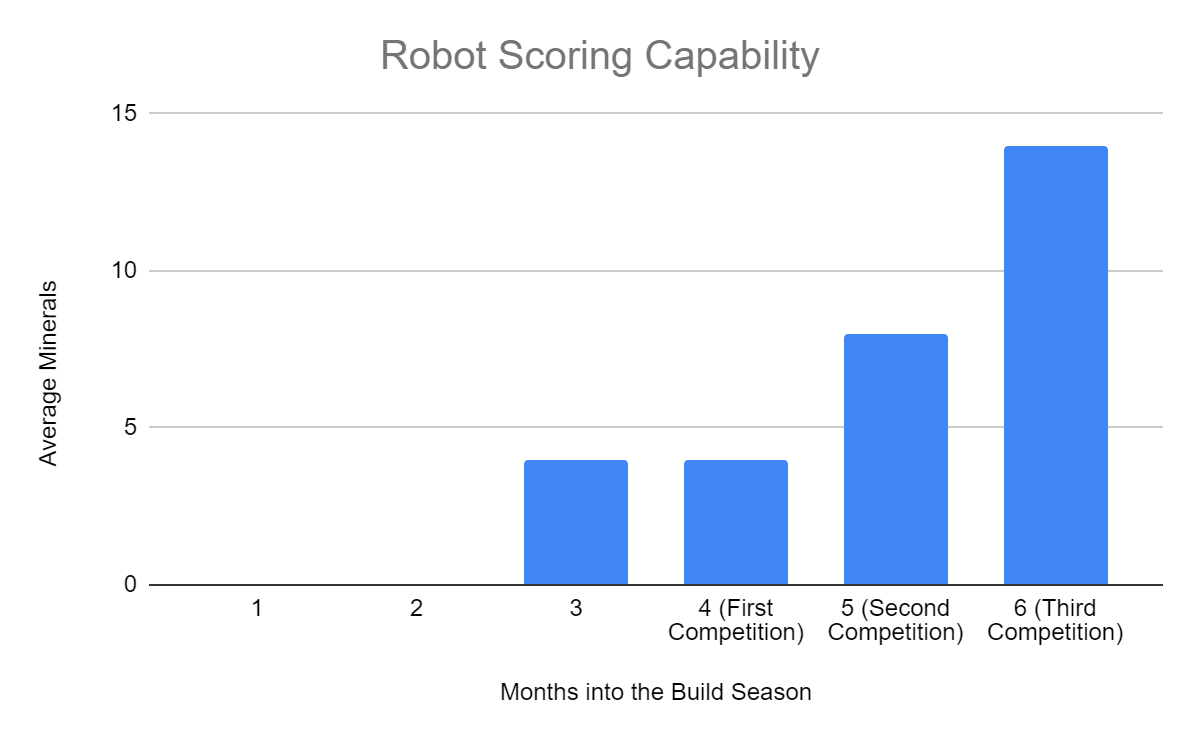 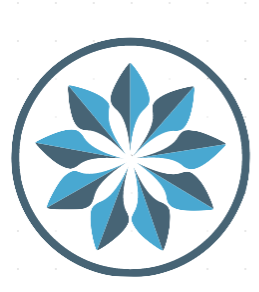 20
PNSQC ™
Robot Completion Time w/out
Utilizing the Athena Culture
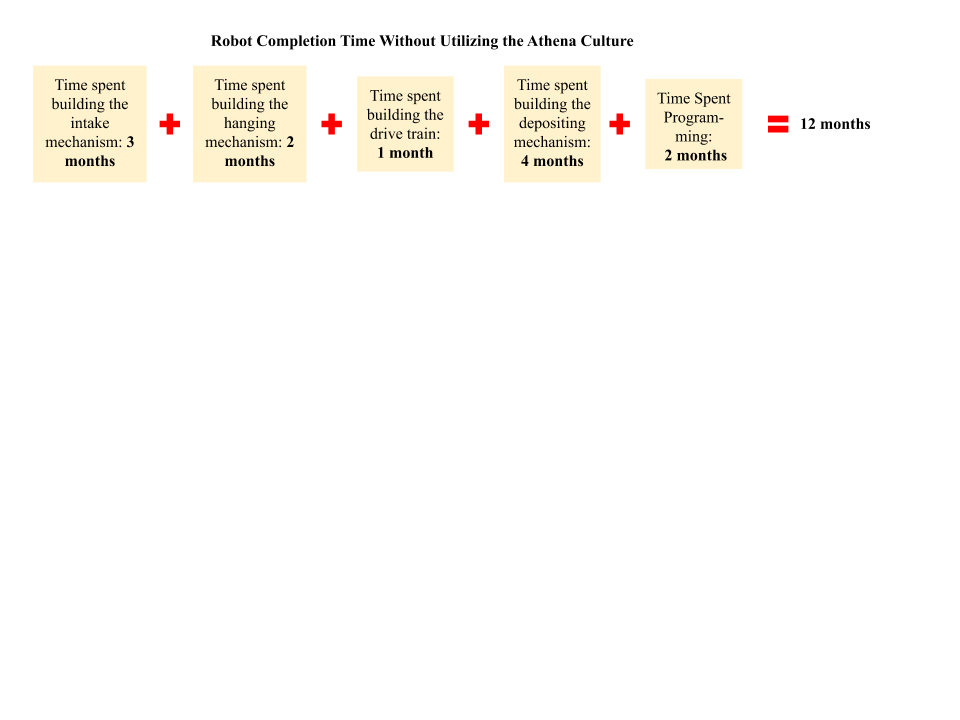 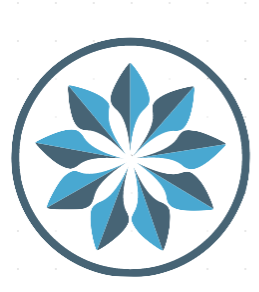 21
PNSQC ™
Vuforia & TensorFlow
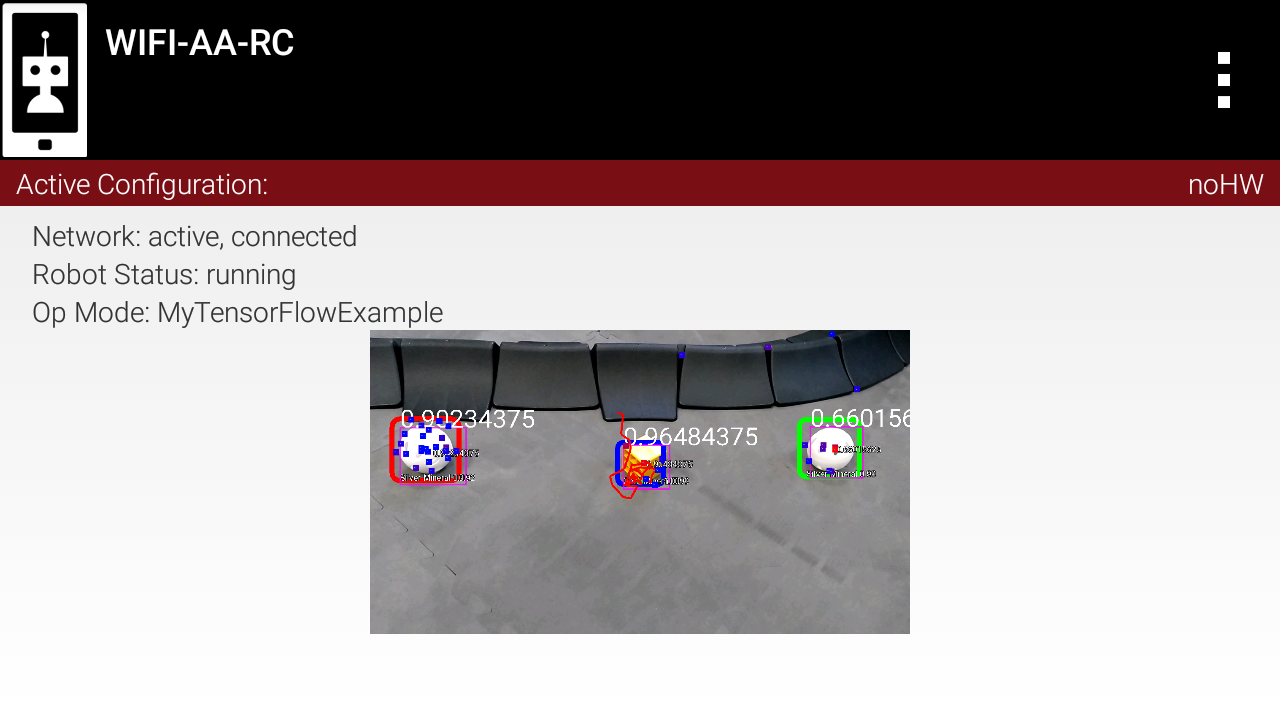 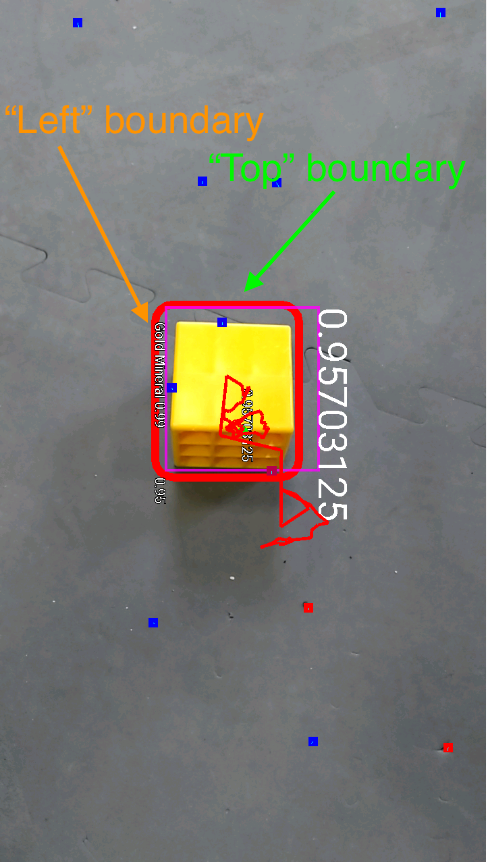 “Left Boundary”
“Top Boundary”
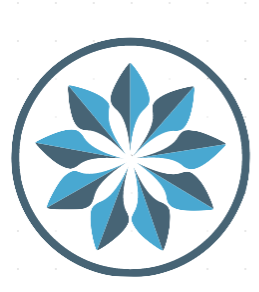 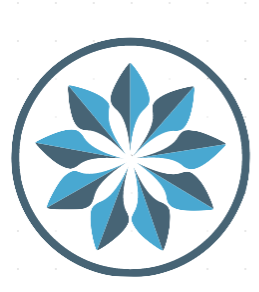 22
PNSQC ™
Additional Sensors
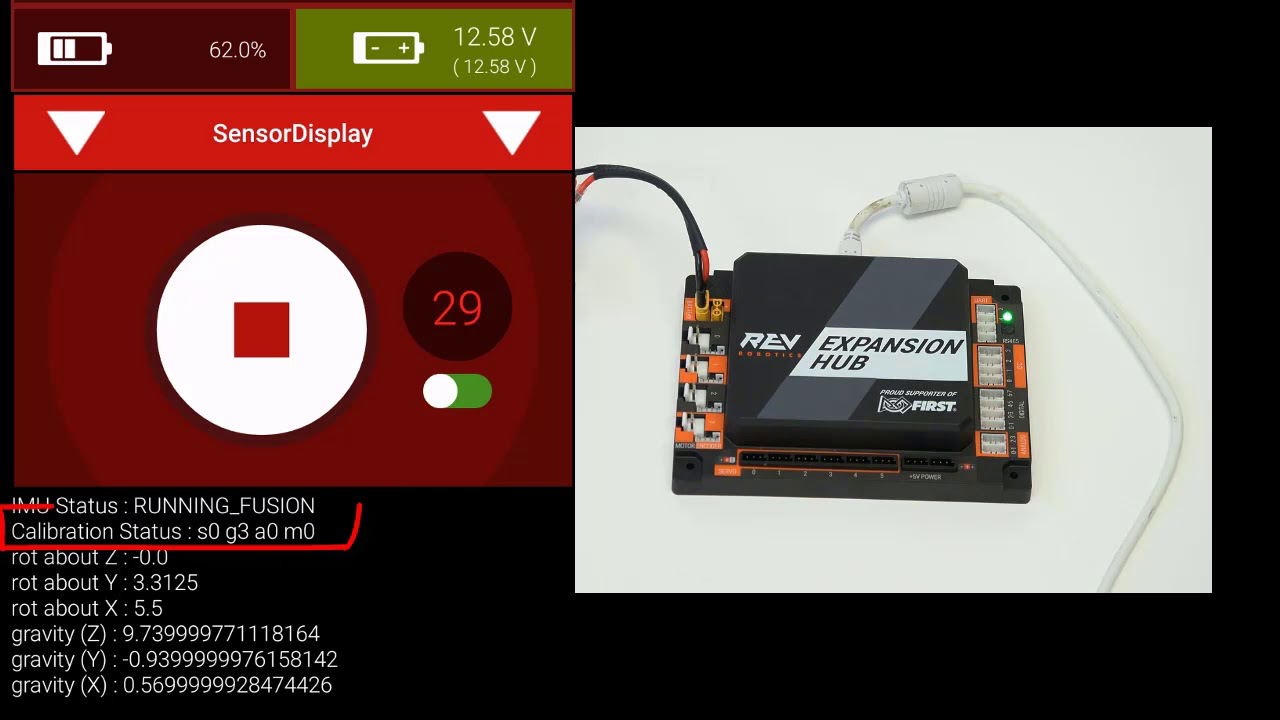 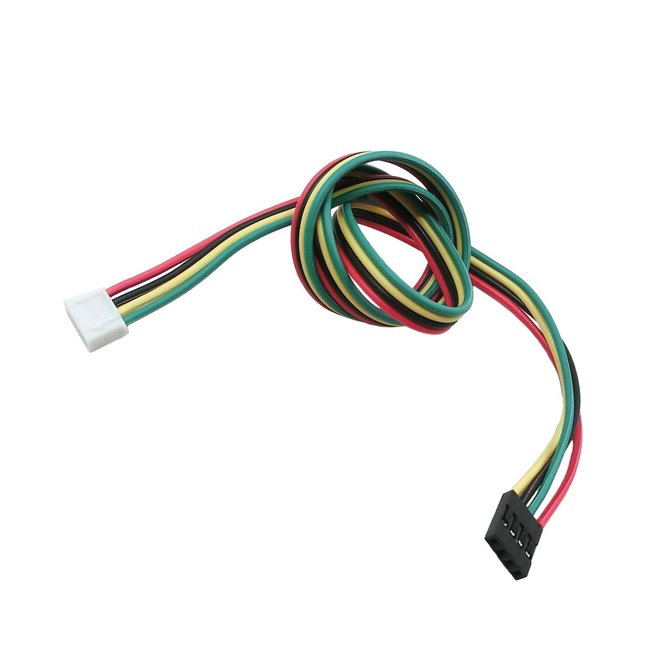 Inertial Measurement Unit
Telemetry Data
Encoders
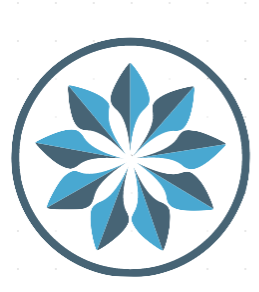 23
PNSQC ™
Robot Platform
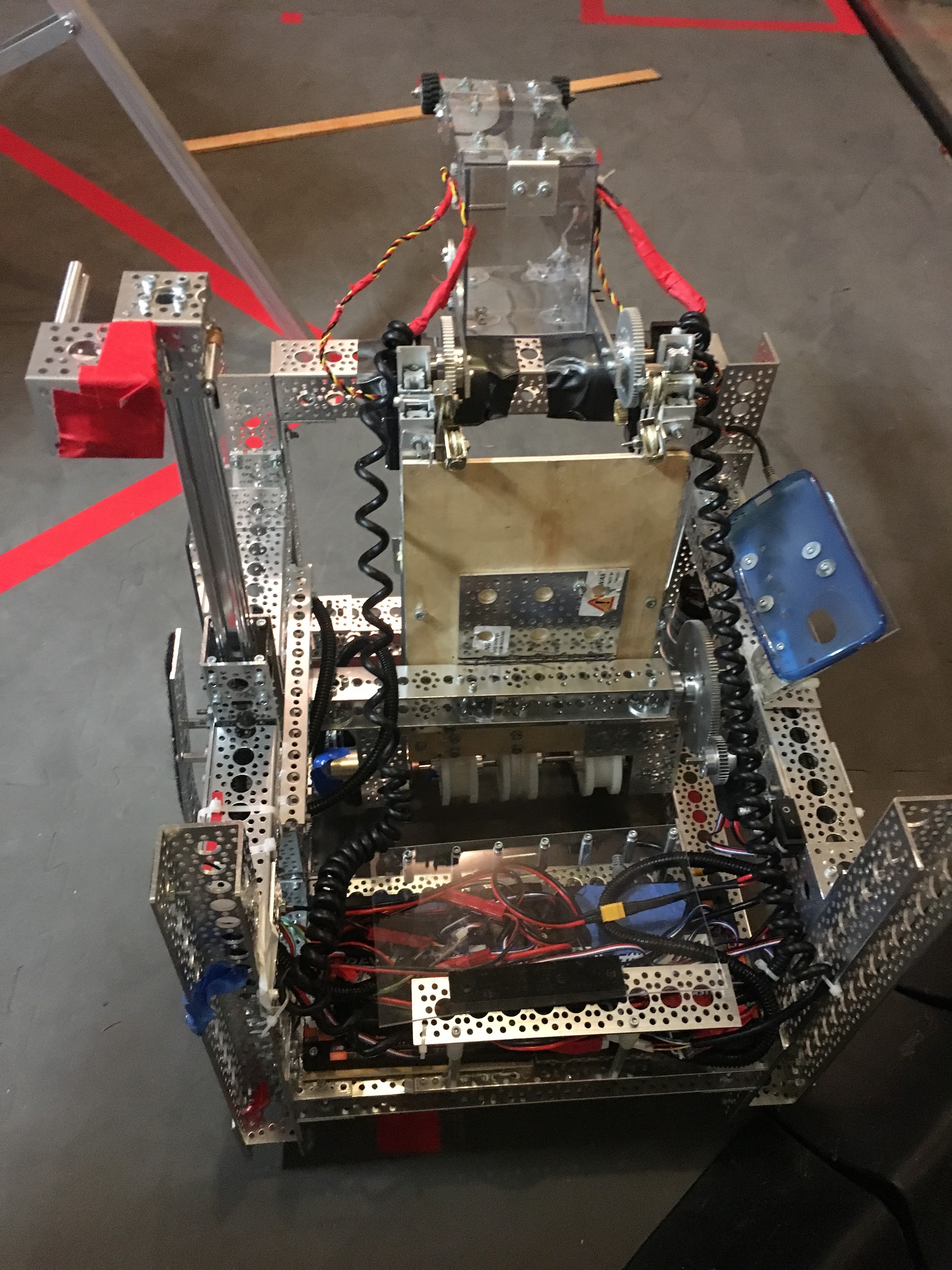 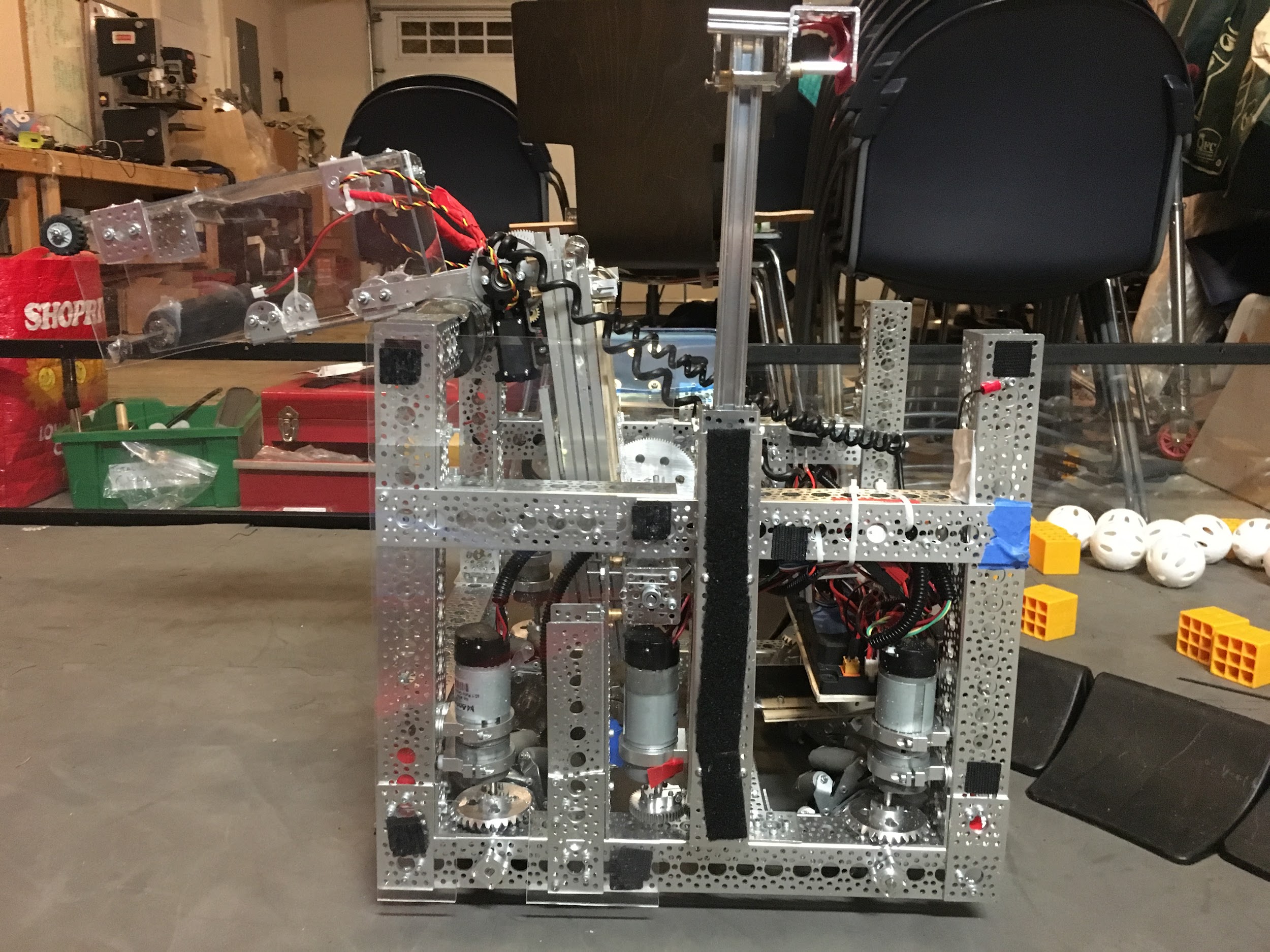 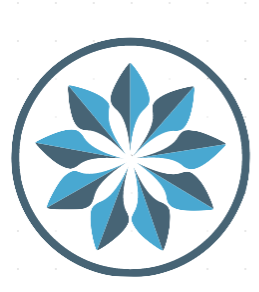 24
PNSQC ™
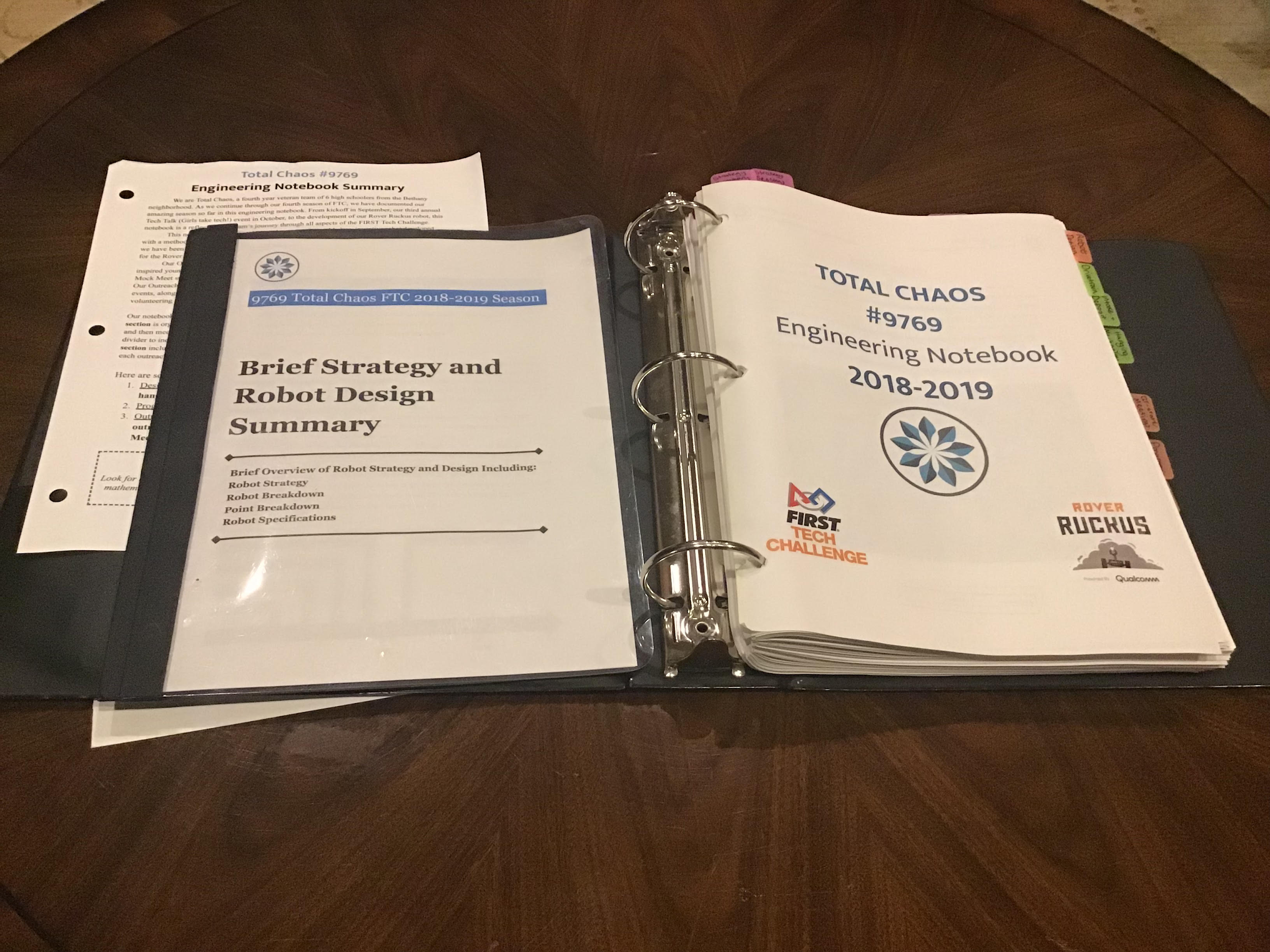 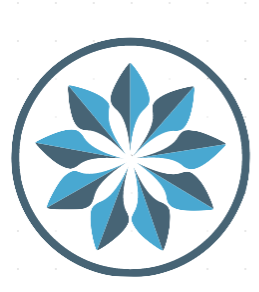 25
PNSQC ™
[Speaker Notes: A huge part of FTC is effective documentation. All FTC teams are required to submit an engineering notebook to the judges of each competition. 
The engineering notebook is...
A complete record of every meeting, competition, and outreach event. 
A comprehensive technical description of the robot 
the entire team and their journey in one book. 
How does effective documentation help us? How does it help a task-based team?]
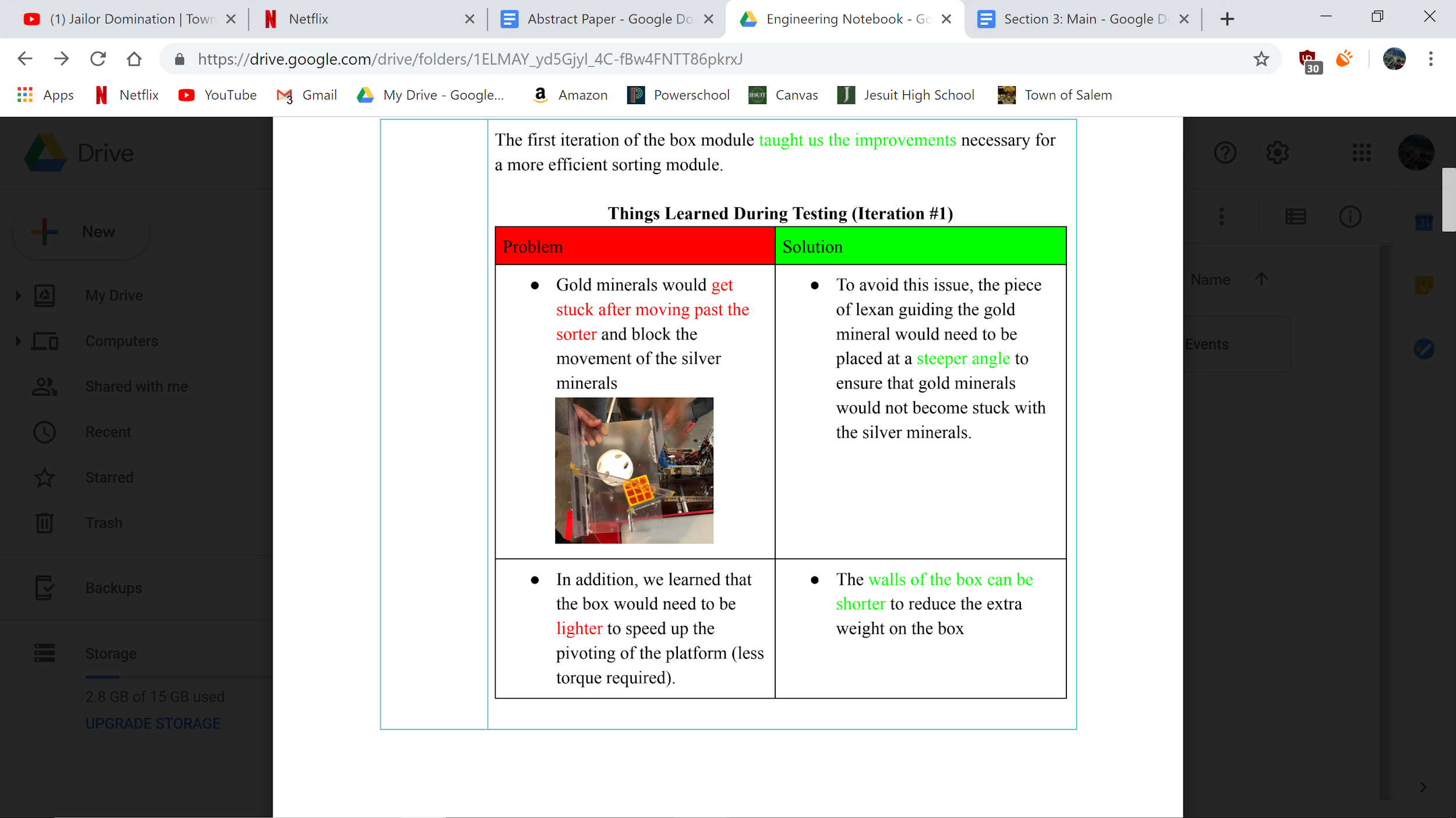 Code and instructions from encoder debugging
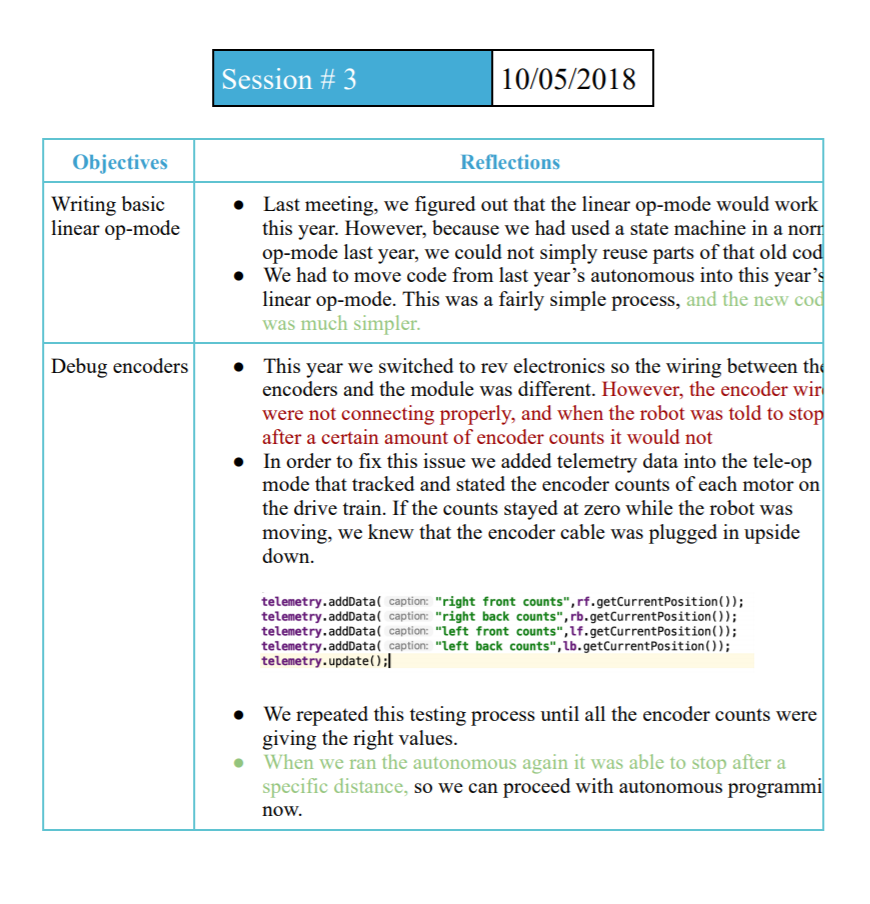 Summary of stress testing results - tells us how we can optimize
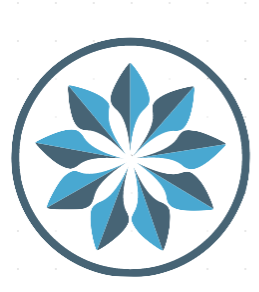 26
PNSQC ™
[Speaker Notes: It’s a continually-expanding instruction manual -- Every previous problem solved helps us prevent future problems. When we encounter a similar problem, we are able to rely on our prior documented experiences to help us through it. 
For example, we encountered a problem where the motors weren’t running to the correct encoder counts, making the autonomous work unpredictably. We were able to solve it after a full session of debugging and testing. When we were running a new iteration of the drivetrain, we ran into the same problem again. Referring back to our notes from that meeting helped us solve the problem in minutes.]
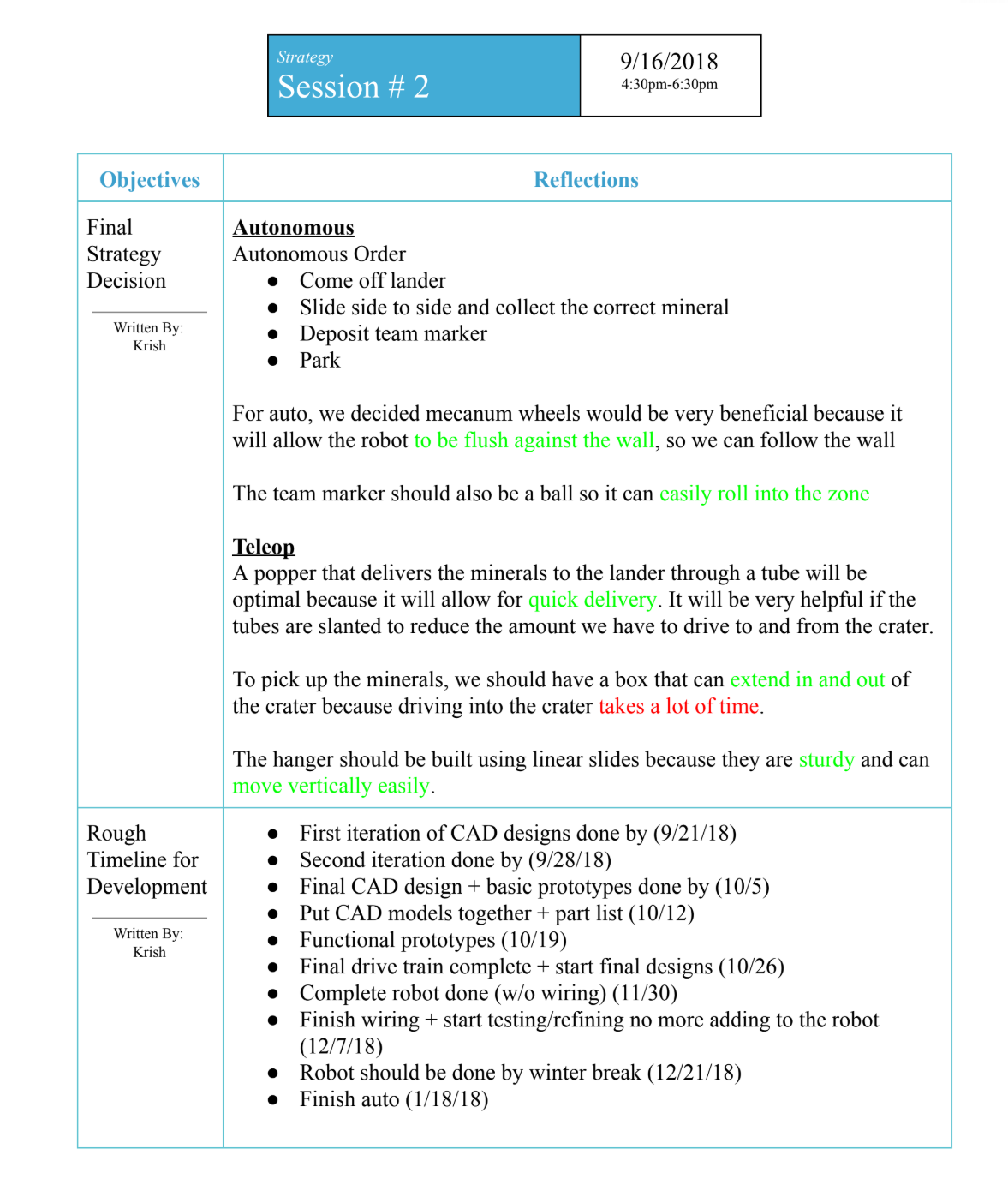 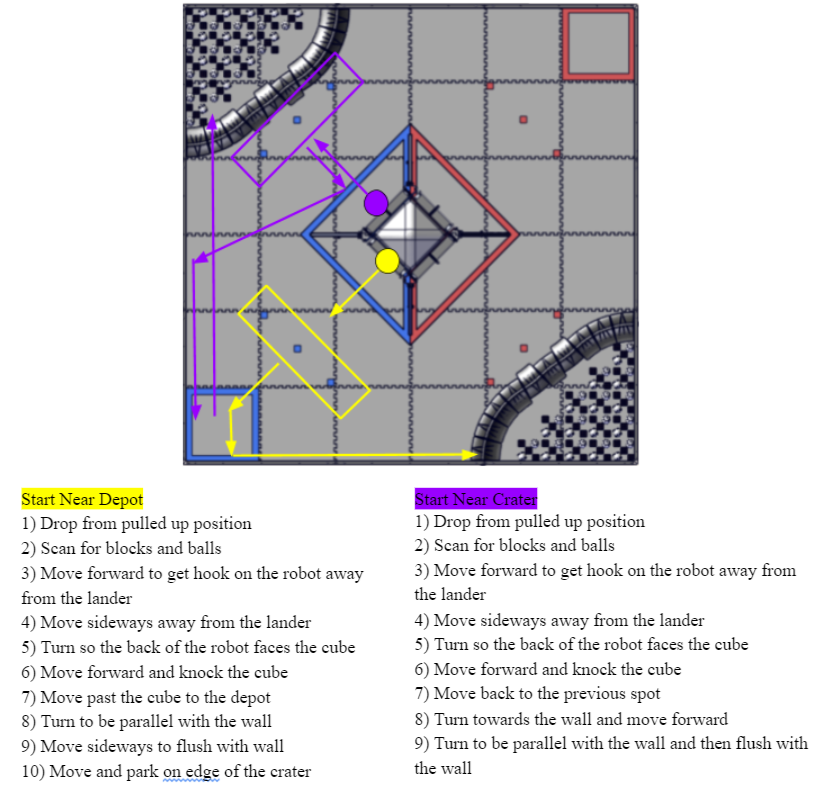 Detailed plan of autonomous path and steps
Decided development timeline after initial strategy sessions - a documented roadmap
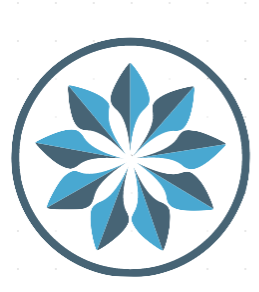 27
PNSQC ™
[Speaker Notes: It helps us refer to high-level goals and technical criteria. At the start of each build run, we have detailed strategy meeting in which we set our broad goals for the next competition, and decide how we want to approach our design and programming. We document our goals and the specific technical criteria for each design and program so that we can assign tasks, form subteams, and refer back to what we want to achieve. It’s motivational and functional. 
Here are examples from our initial strategy sessions. We documented our desired autonomous plan and design timelines.]
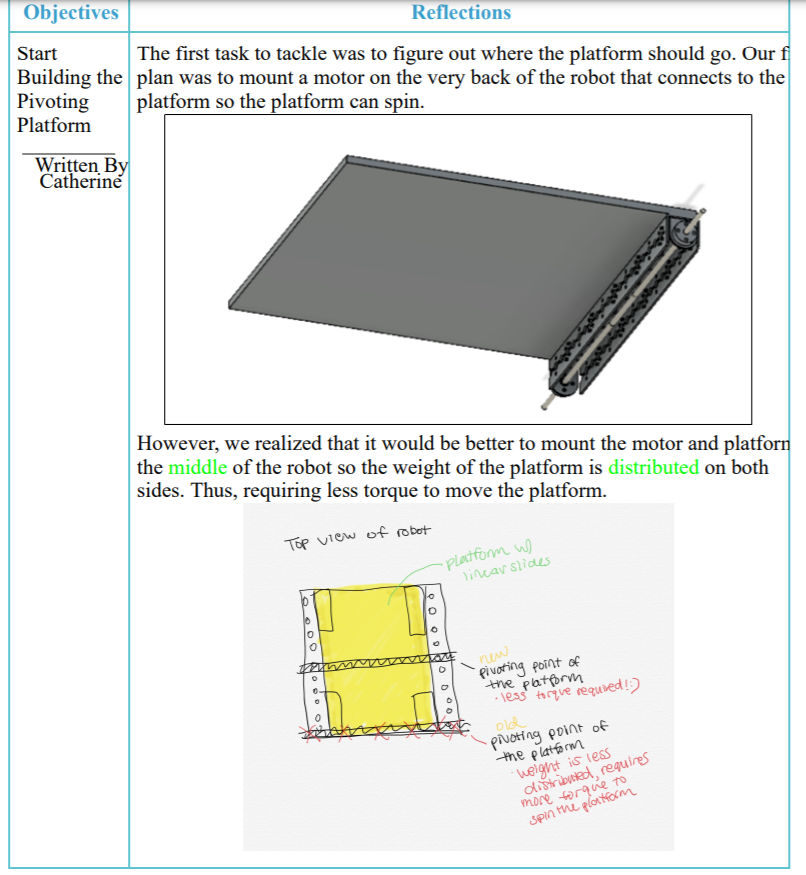 Documented CAD model of drivetrain
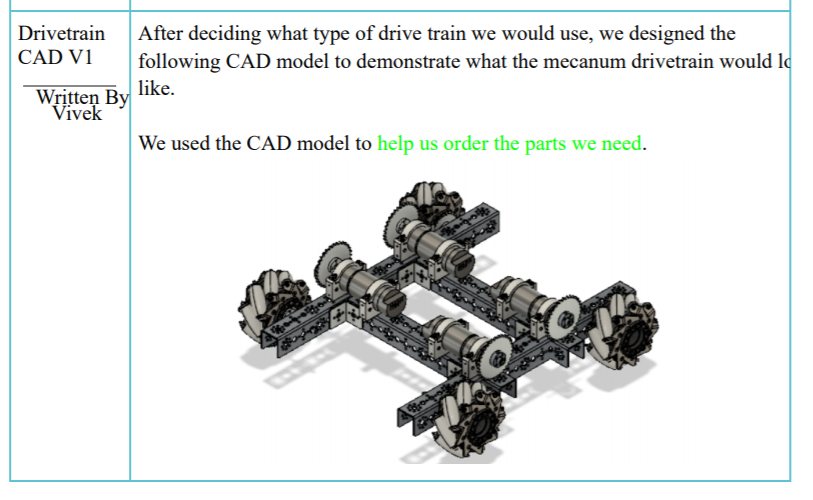 CAD/Sketches of pivoting platform - including spacing guidelines and technical specifications
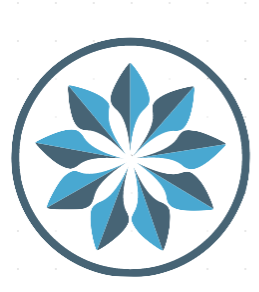 28
PNSQC ™
[Speaker Notes: Helps us create our designs so that they work together -- everything fits together 
Building a modular robot with several unique subassemblies requires us to do careful planning. Working in subteams requires effective communication. A well-kept engineering document helps achieve both of those goals. We are able to use meeting notes to plan how subassemblies will fit together on the final robot. Subteams can refer to another subteam’s meeting notes to decide how to best design their assembly to work in conjunction with the rest of the robot. 
Here are some clips from our notebook. The drivetrain subteam was able to specify their design based on the specifications documented for the pivoting platform. Our modular robot was designed based on the specifications of each subteam. 
Ultimately, Past is Prologue -- What we’ve done and learned in the past sets the scene for the rest of our work. The challenges we’ve overcome and the ideas we’ve implemented are a powerful tool to the next obstacle or the next improvement. The more quality our previous documentation, we set ourselves up for more quality finished product.]
Creating Quality
Effective organizational style - what works for your team?
Creating consistency using software
Documentation leads to quality
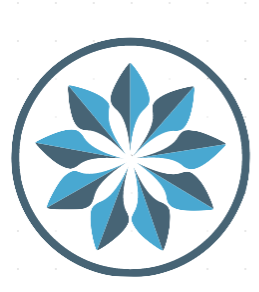 29
PNSQC ™
[Speaker Notes: Today we’re going to be talking about the different strategies we used to create a culture of quality as we built competitive android robots. We’ll talk about the Athena Work Culture and how that enables modular design, using sensors to create quality programs, and creating quality through effective documentation.]
Thank You!
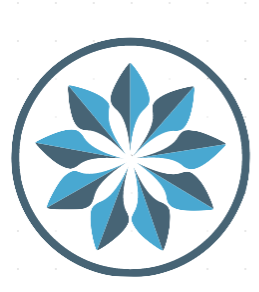 30
PNSQC ™
[Speaker Notes: Today we’re going to be talking about the different strategies we used to create a culture of quality as we built competitive android robots. We’ll talk about the Athena Work Culture and how that enables modular design, using sensors to create quality programs, and creating quality through effective documentation.]
Closing Reference
Author email:
totalchaosftc@gmail.com

Author social media:

https://www.facebook.com/totalchaosftc
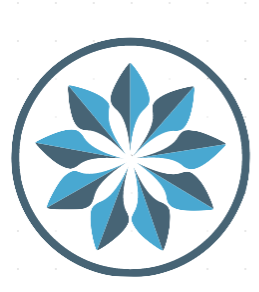 31
PNSQC ™
[Speaker Notes: Today we’re going to be talking about the different strategies we used to create a culture of quality as we built competitive android robots. We’ll talk about the Athena Work Culture and how that enables modular design, using sensors to create quality programs, and creating quality through effective documentation.]